2020Annual Report
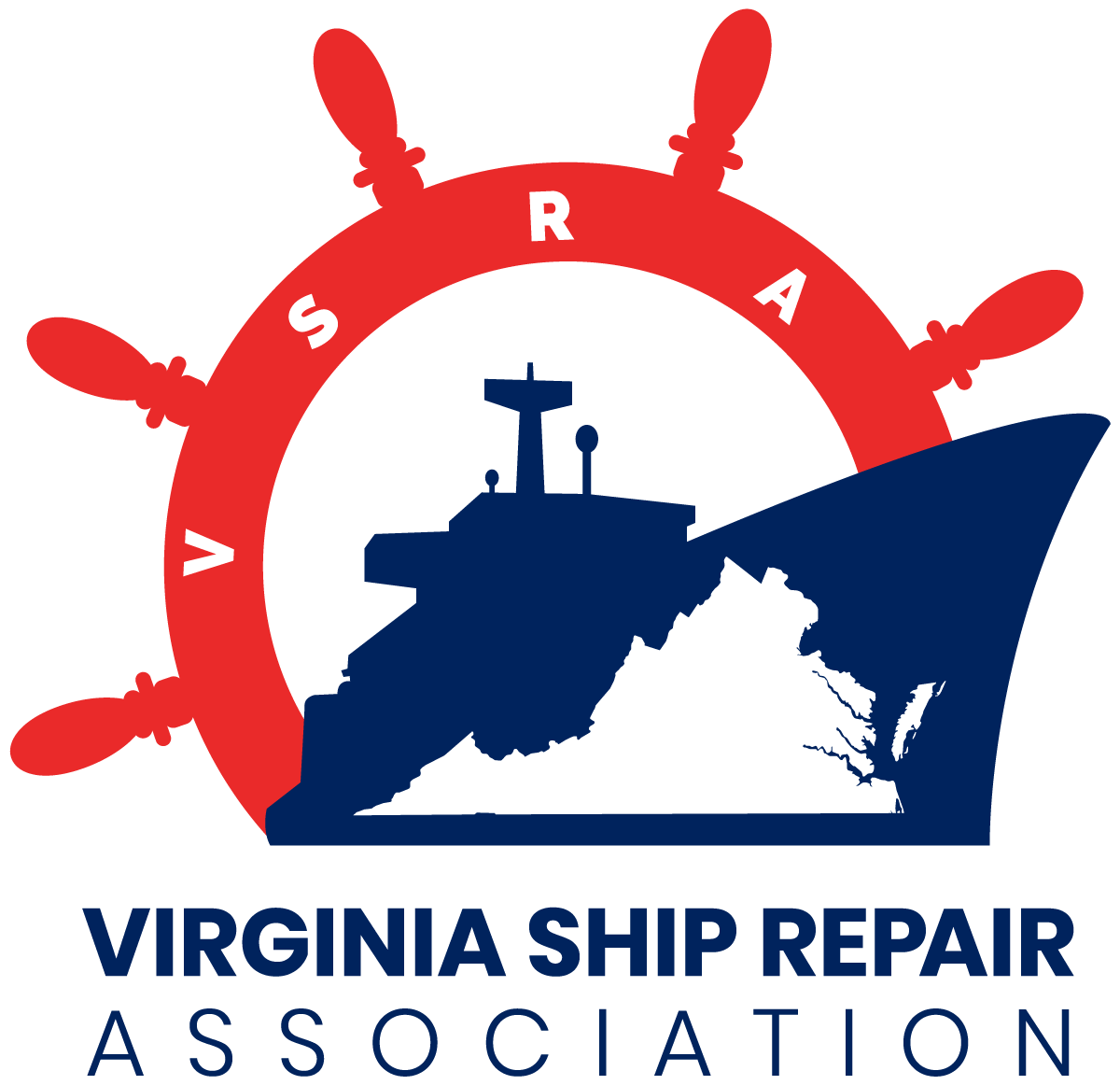 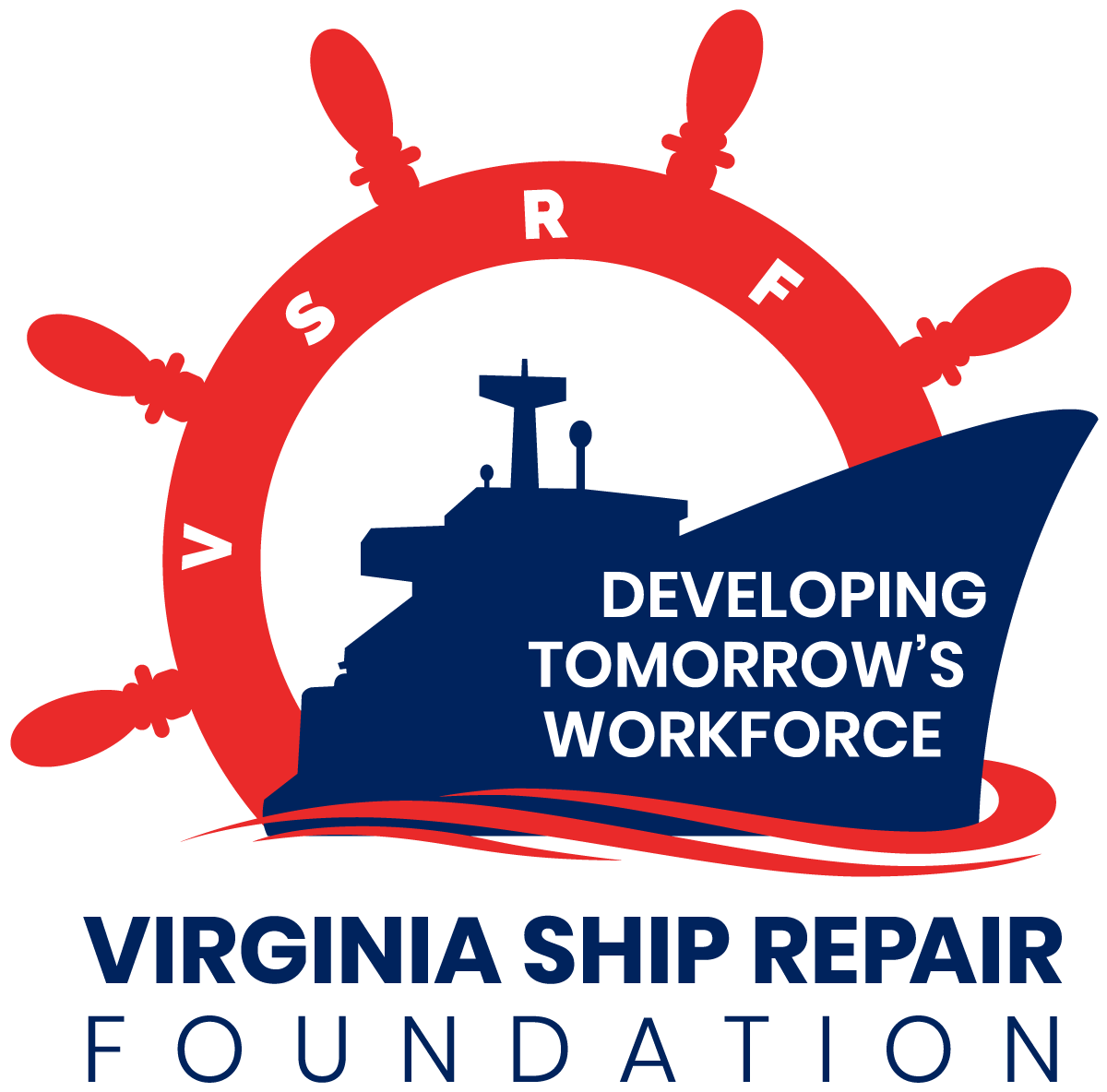 Bill Crow,
President
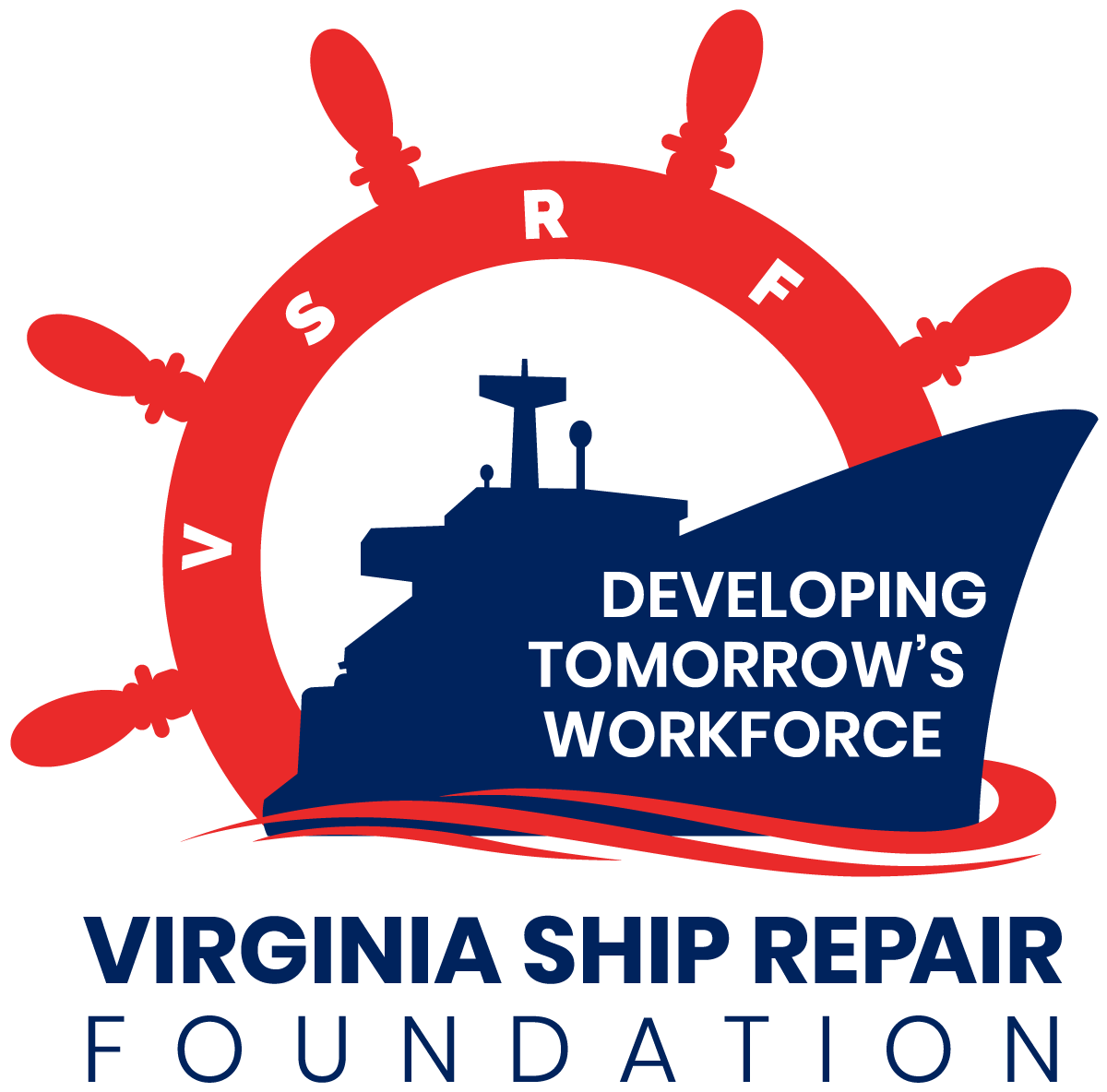 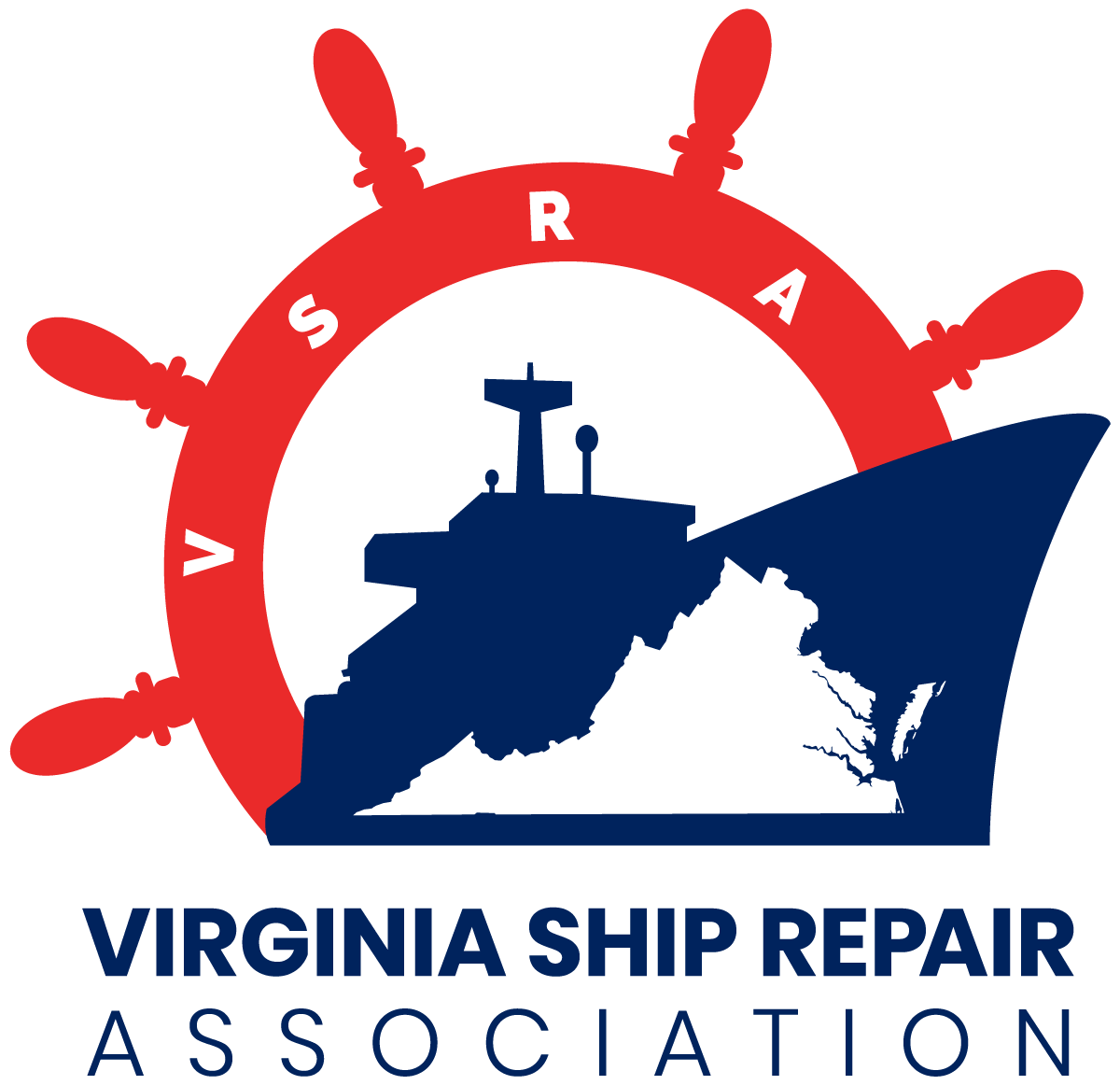 2020
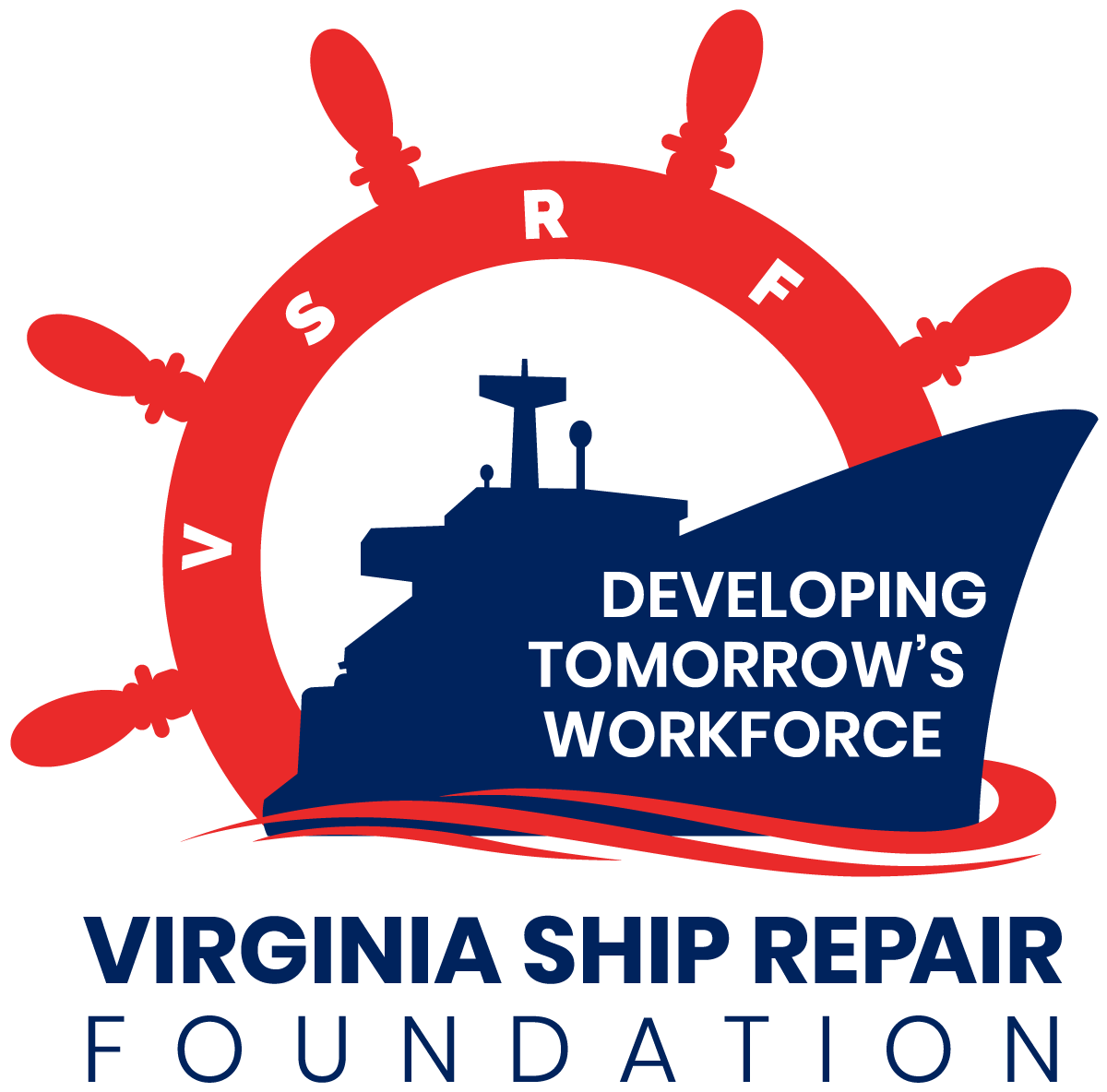 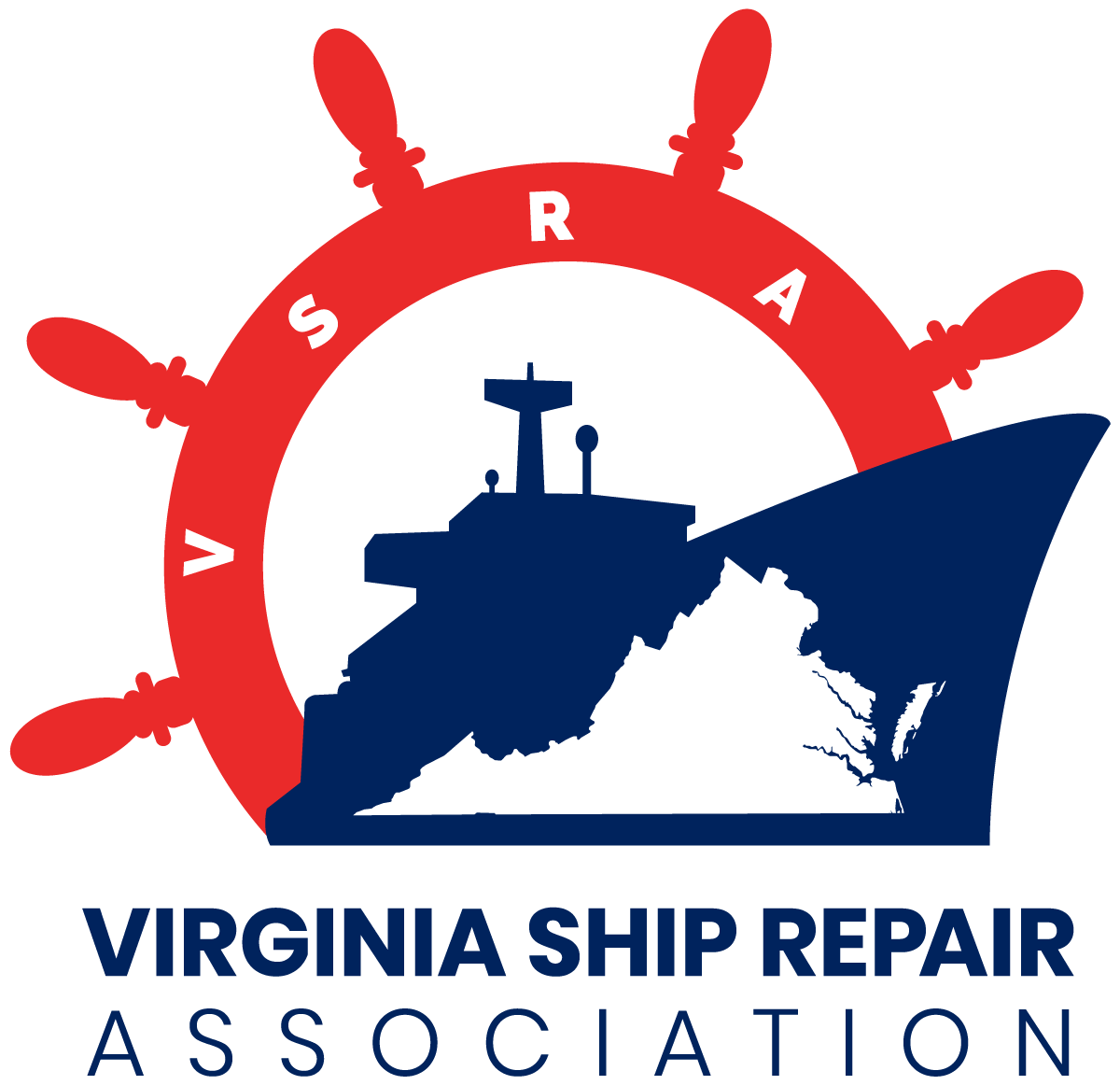 2020
How Upside Down?
How Upside Down?
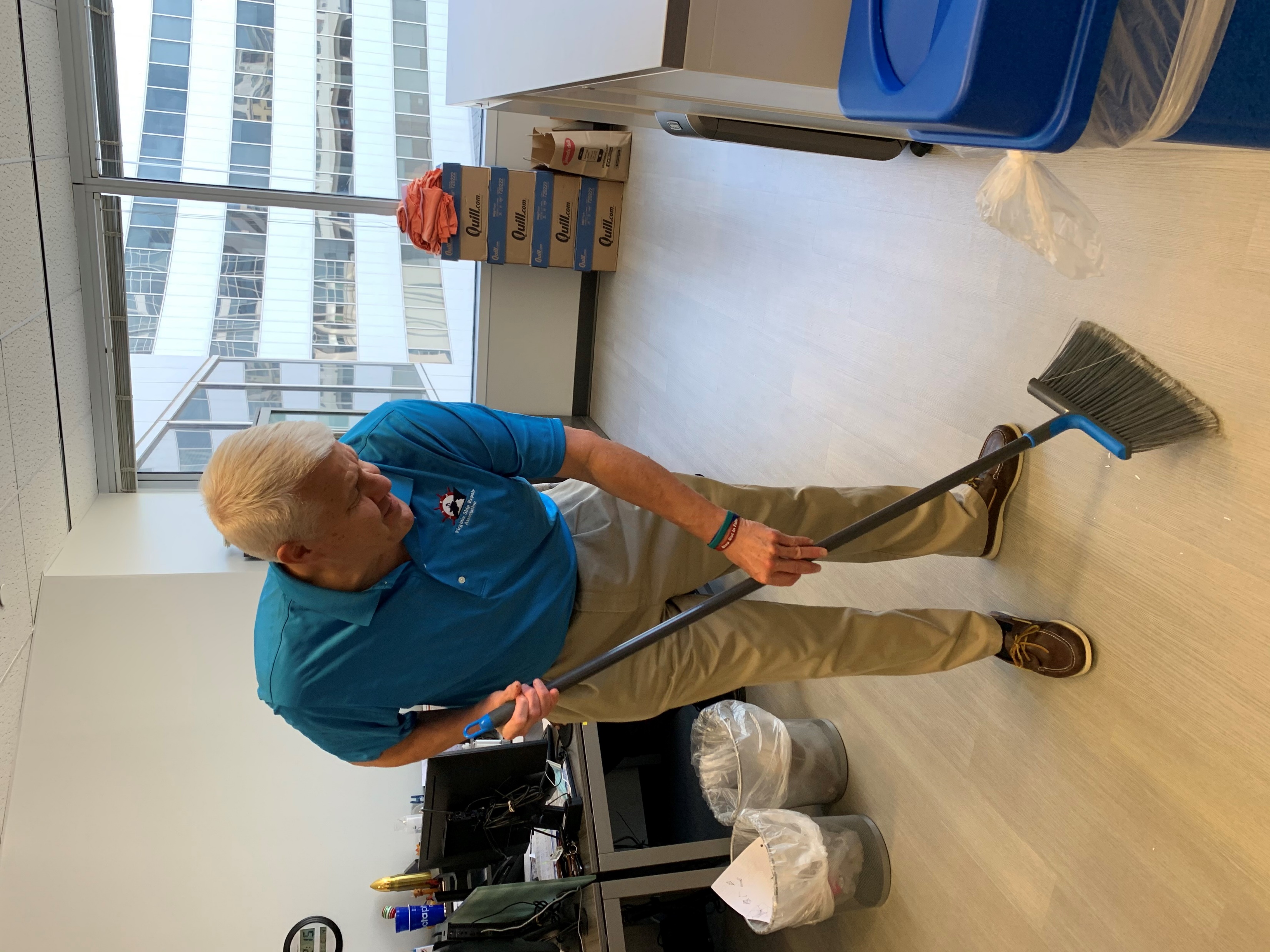 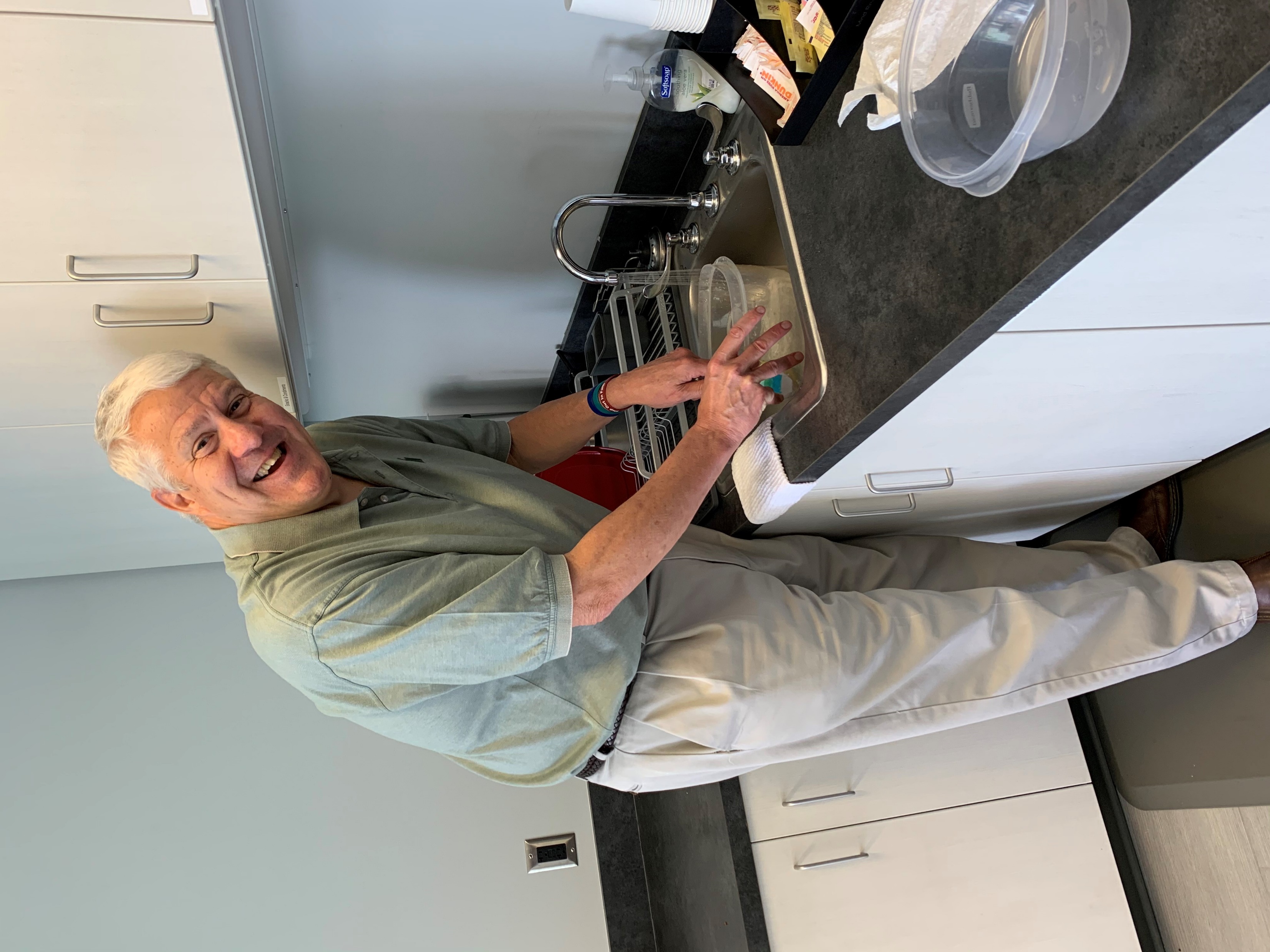 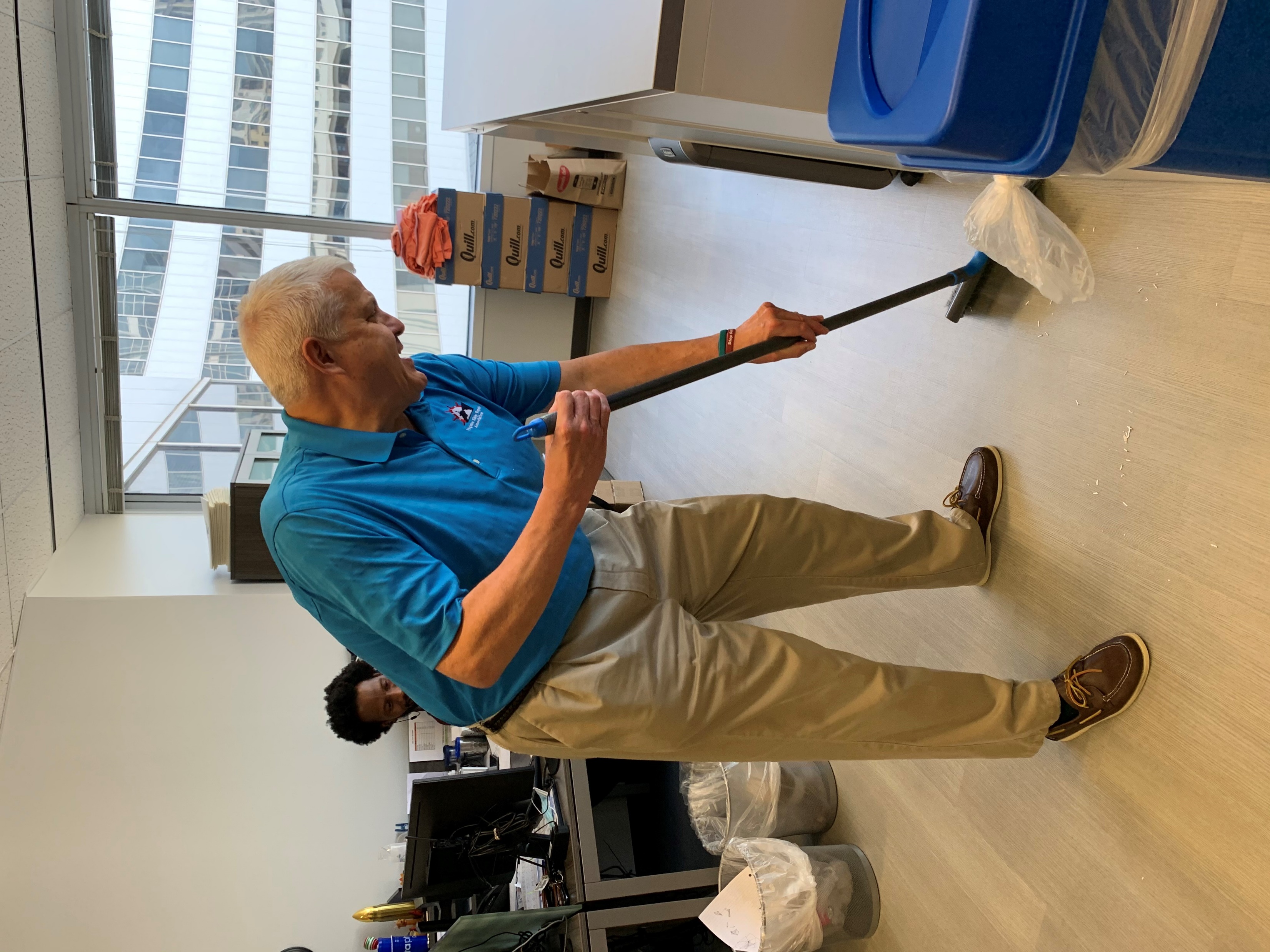 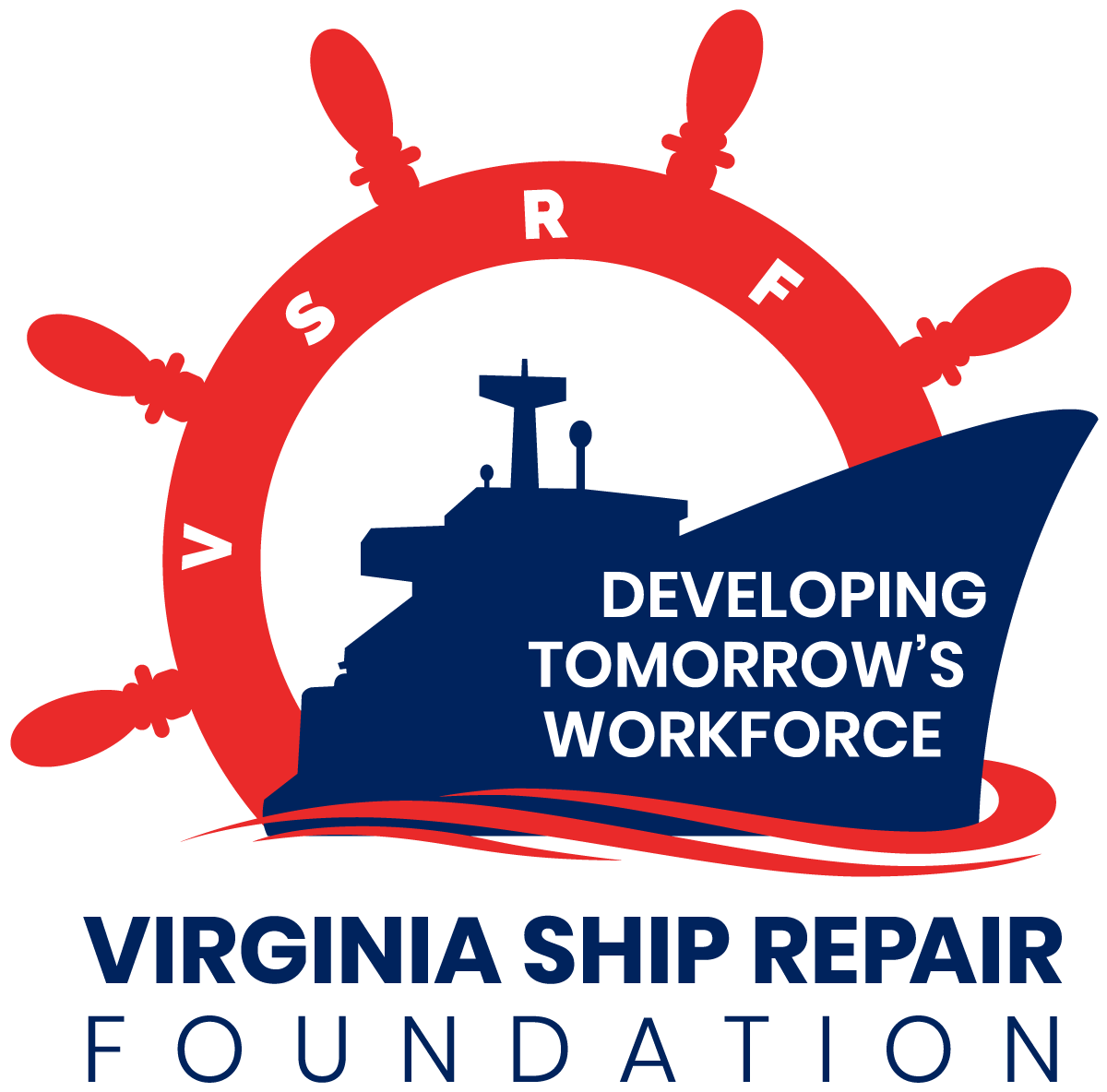 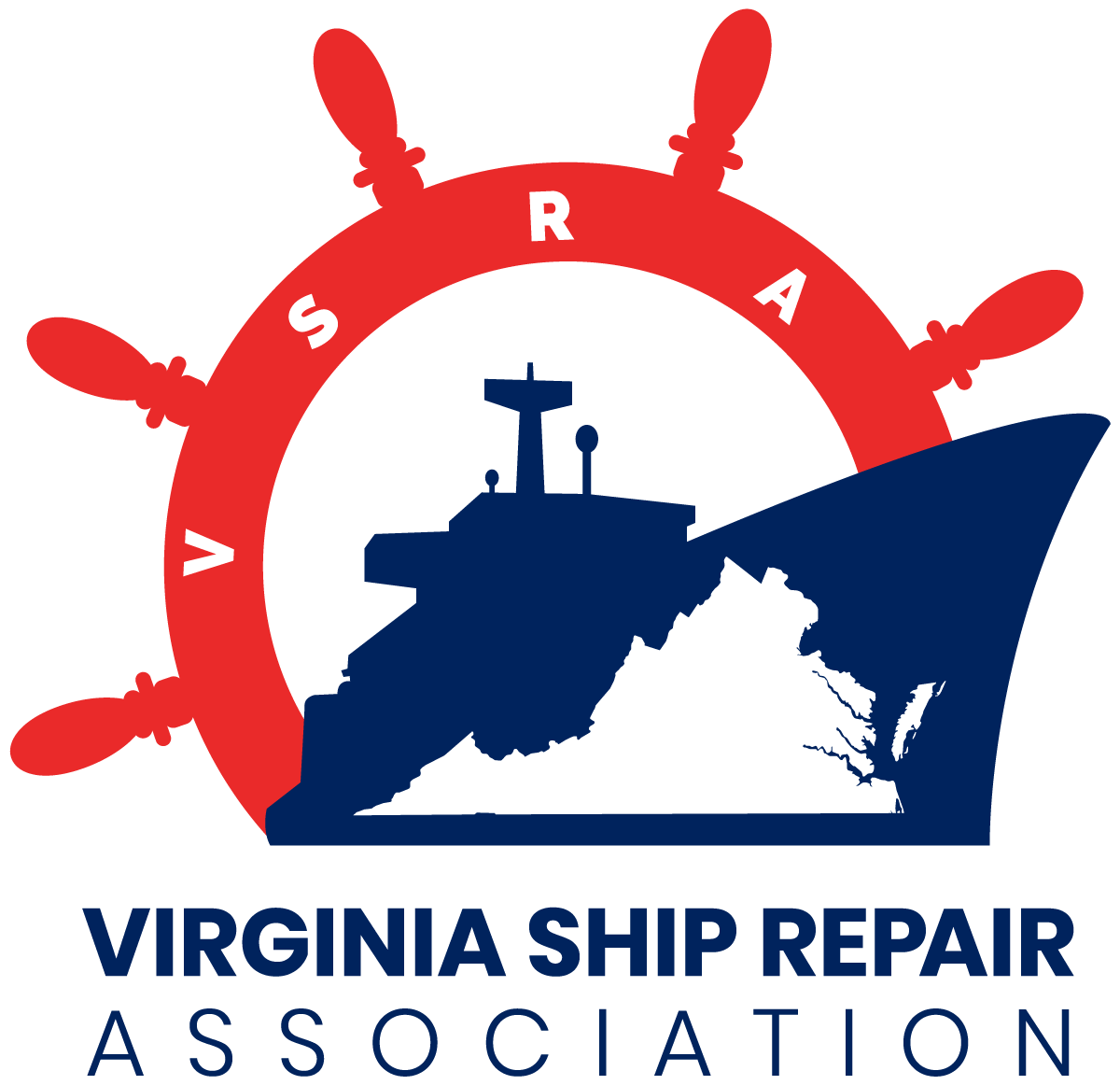 2020
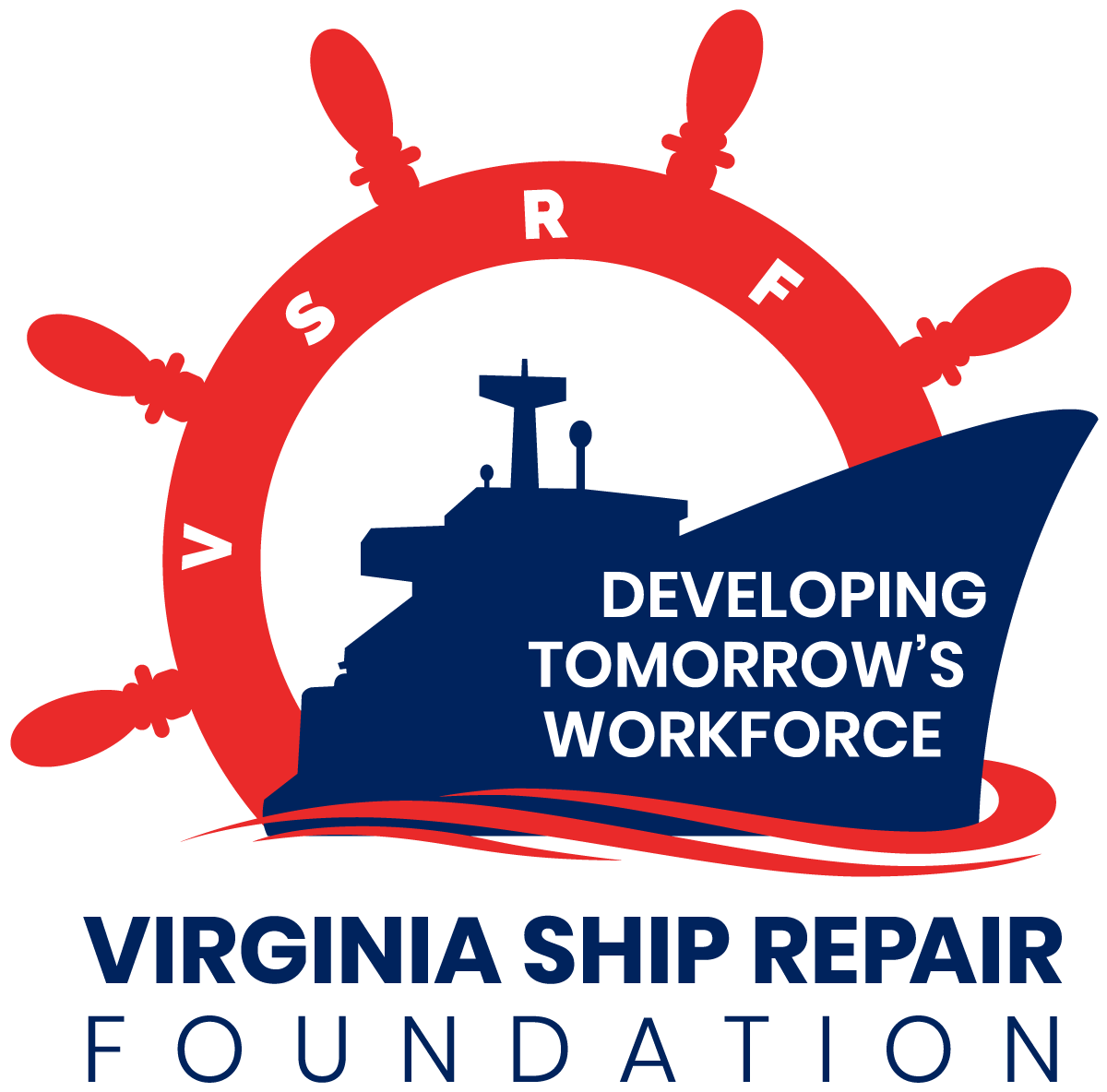 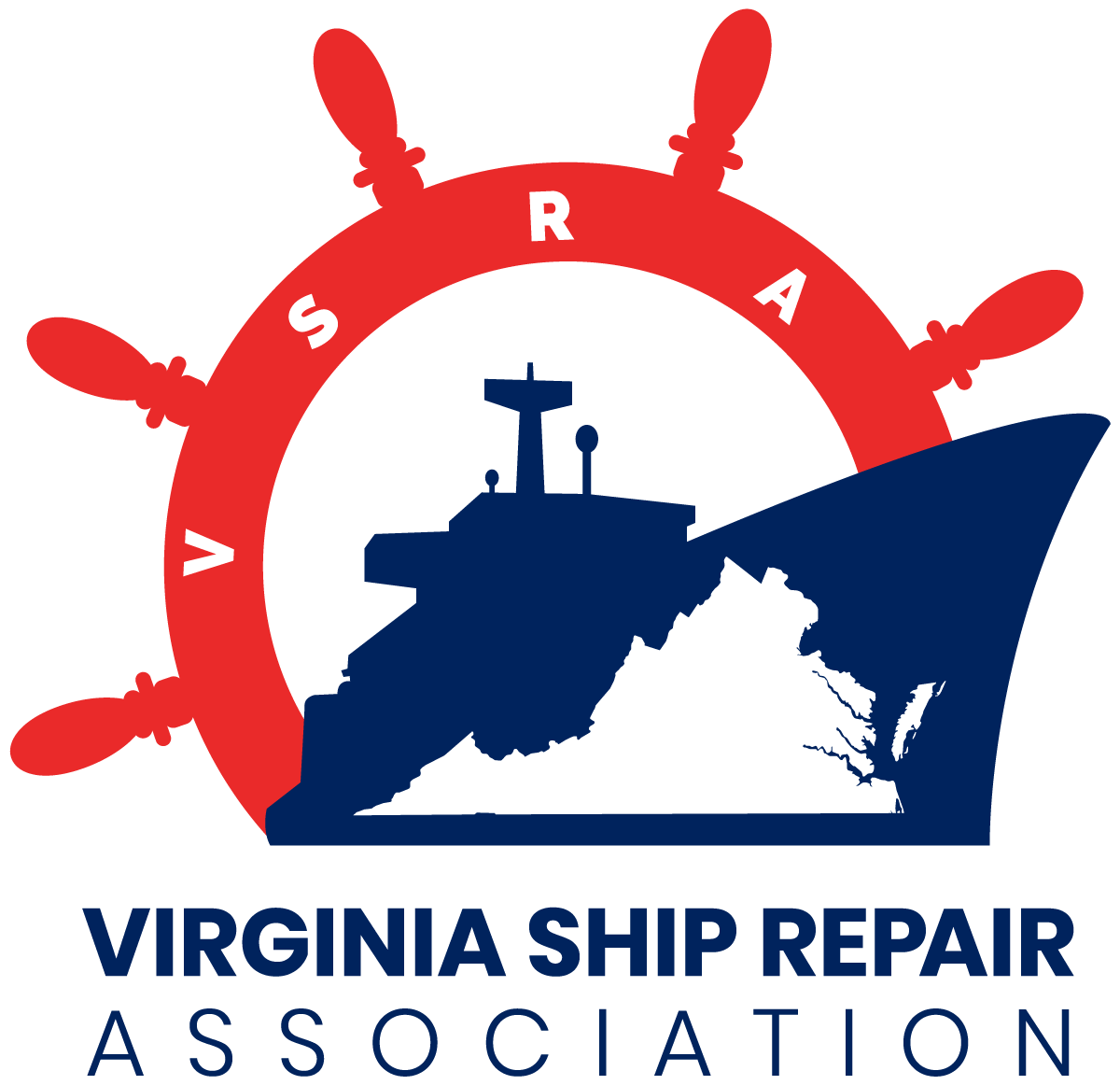 2020
Thank you!VSRA Board of Directors
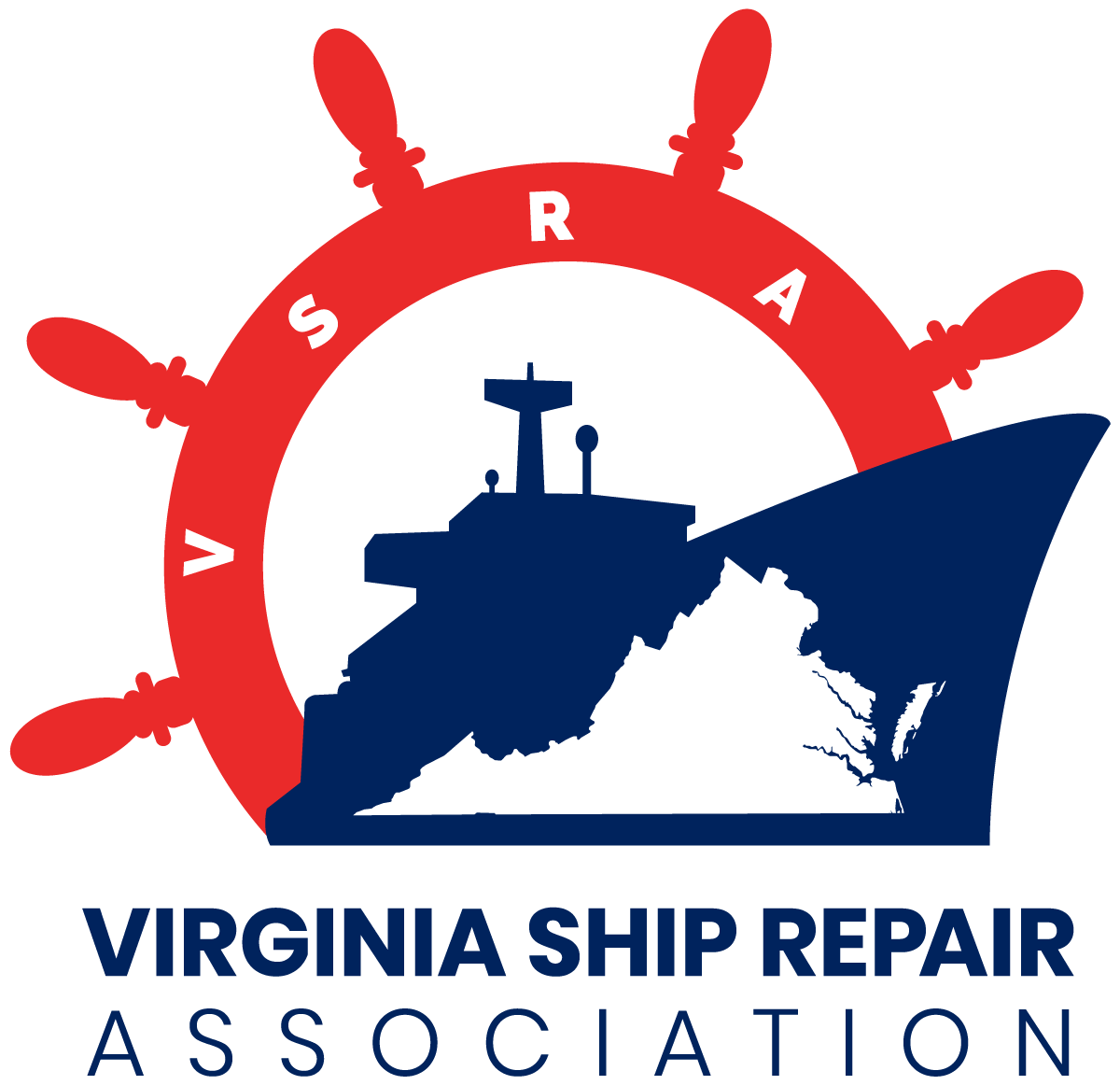 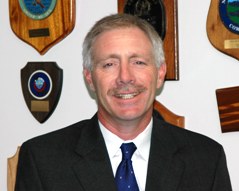 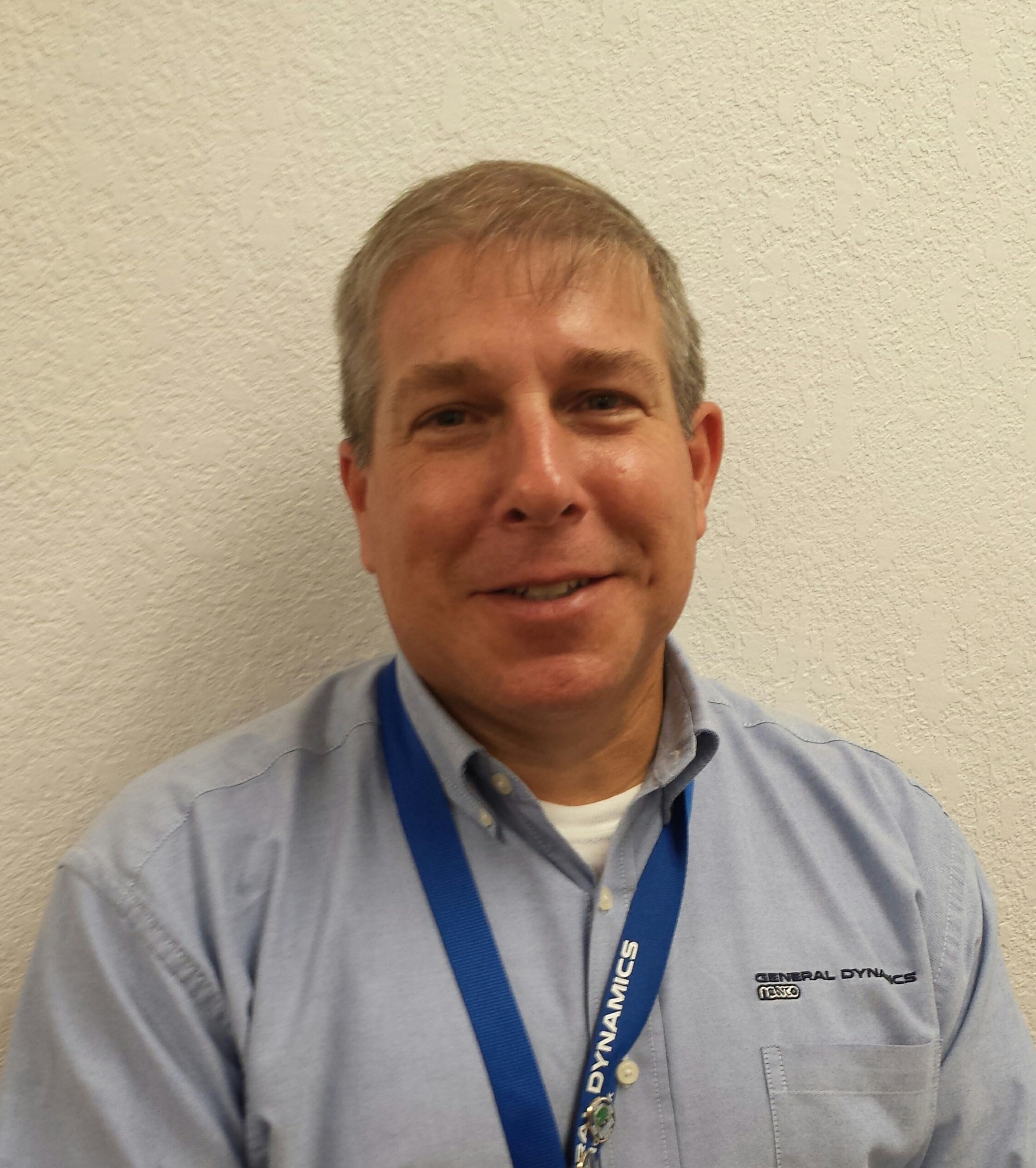 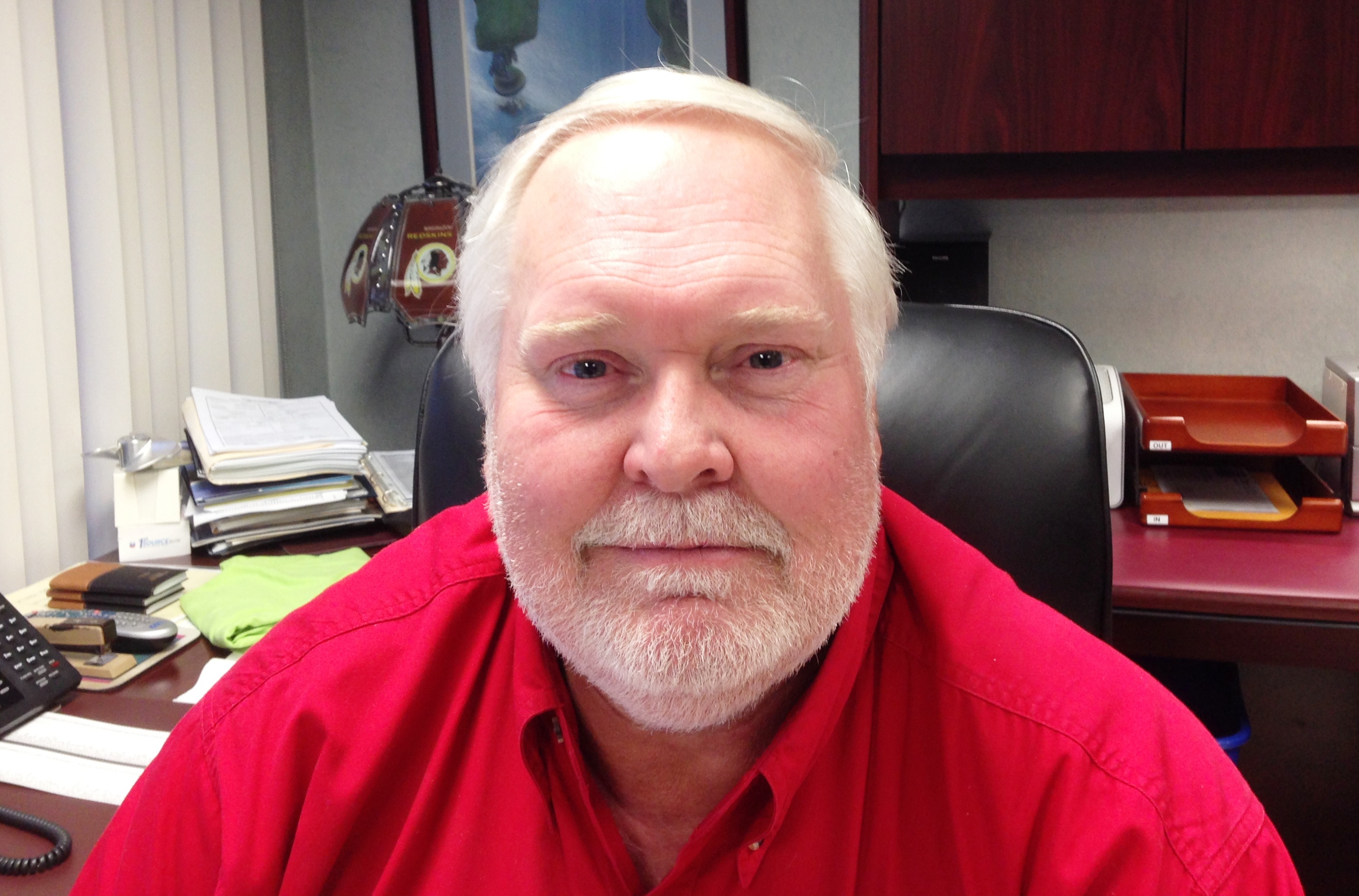 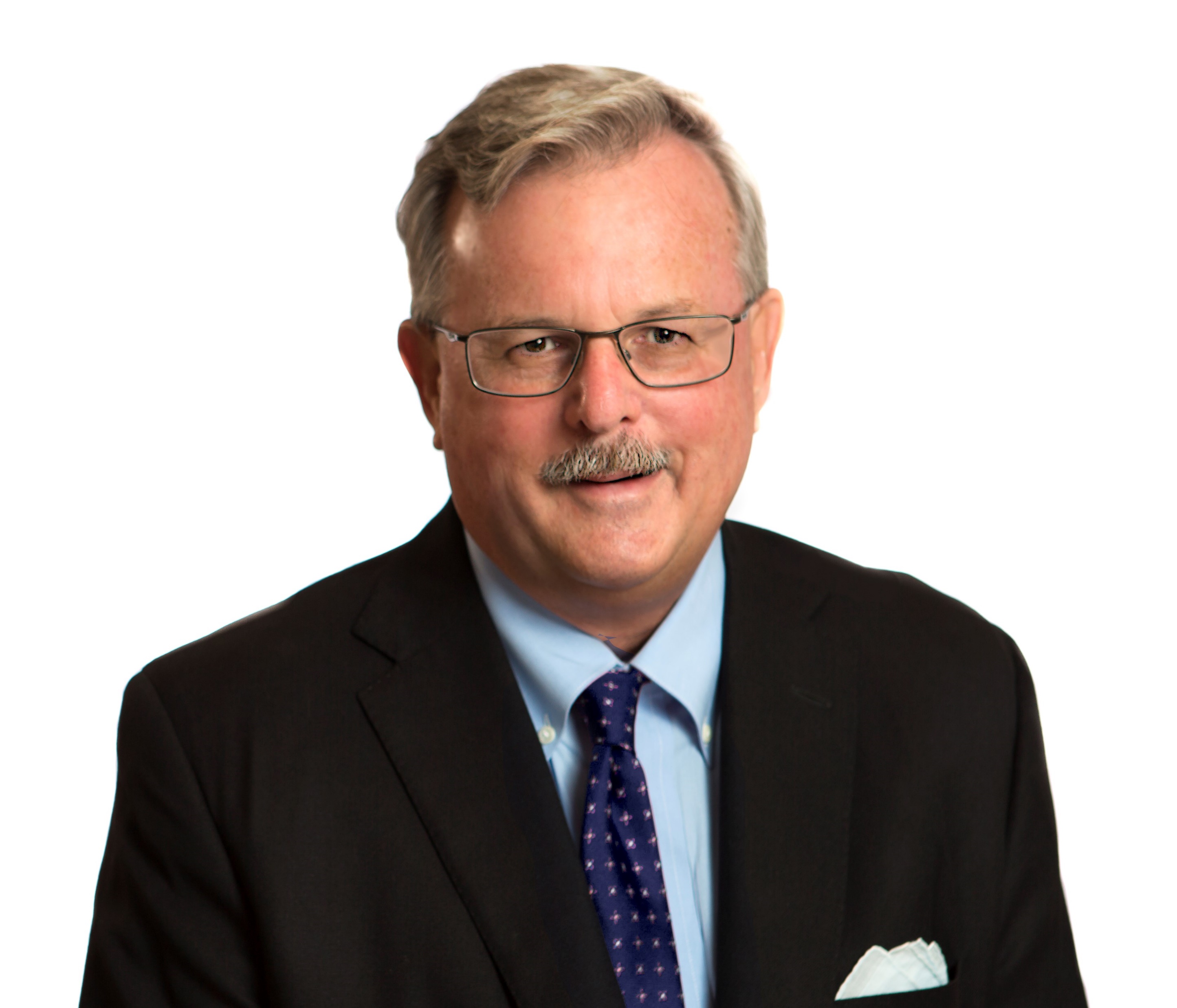 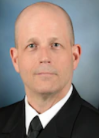 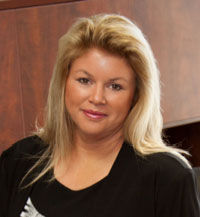 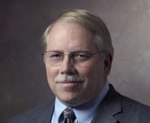 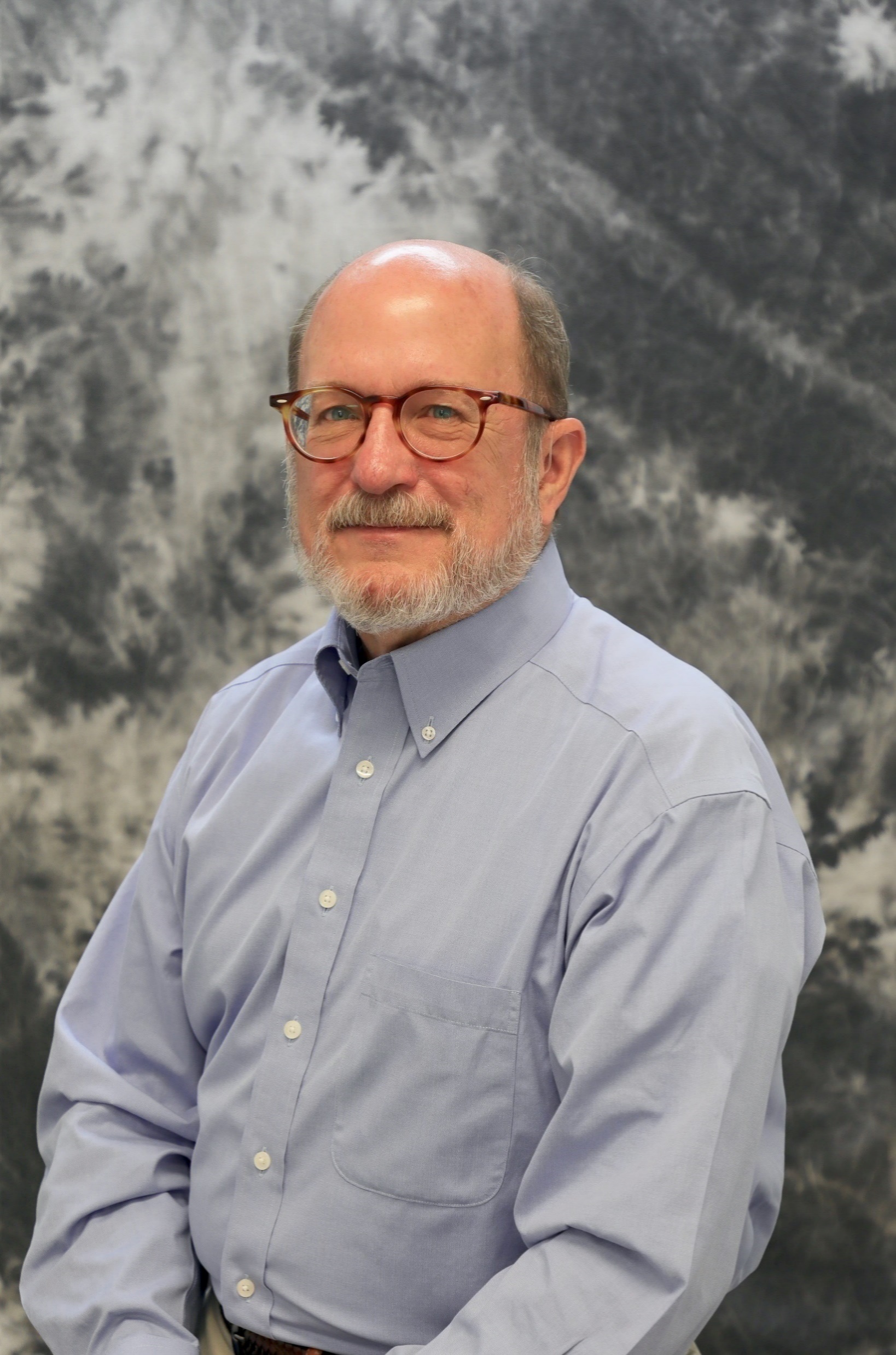 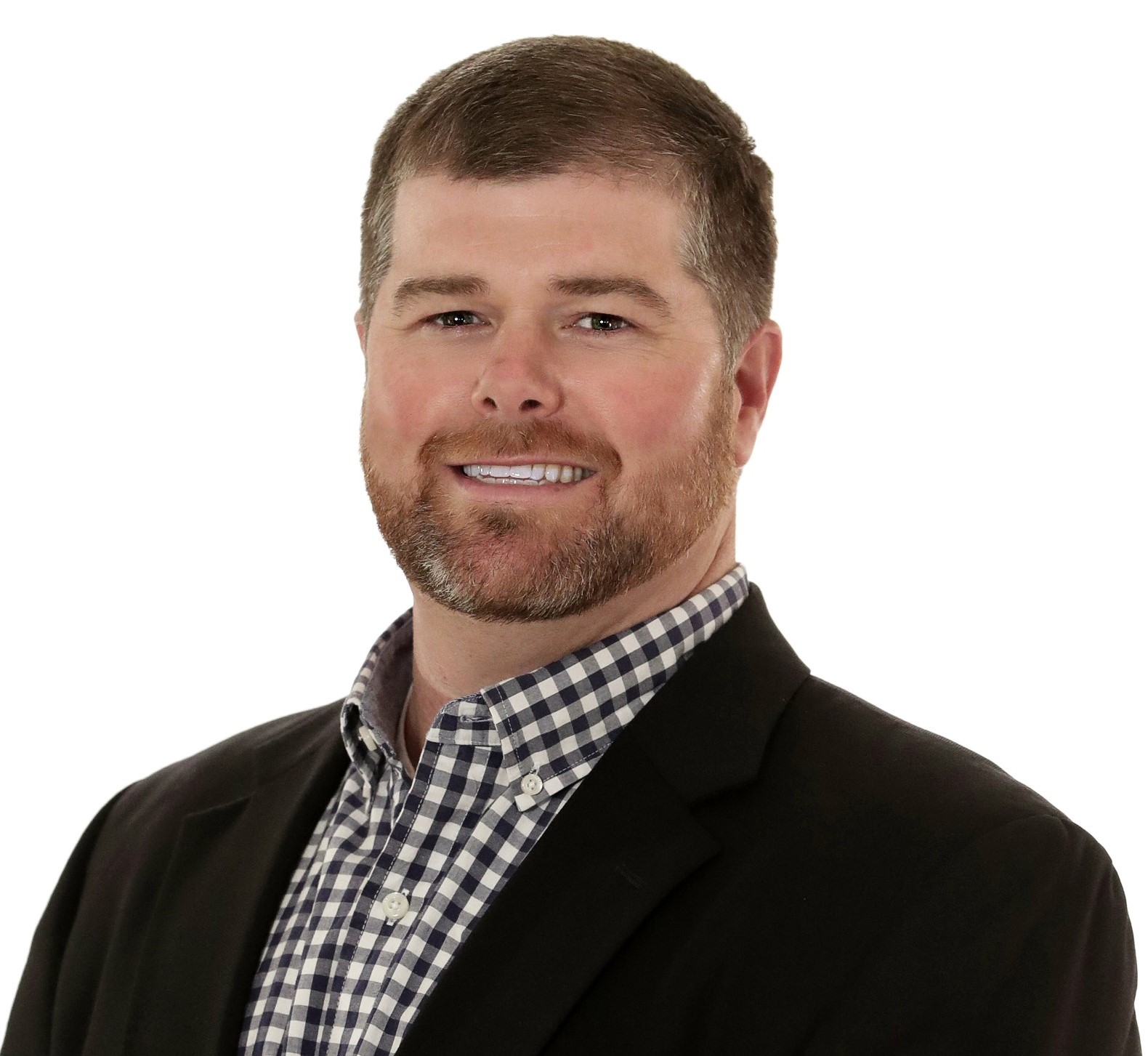 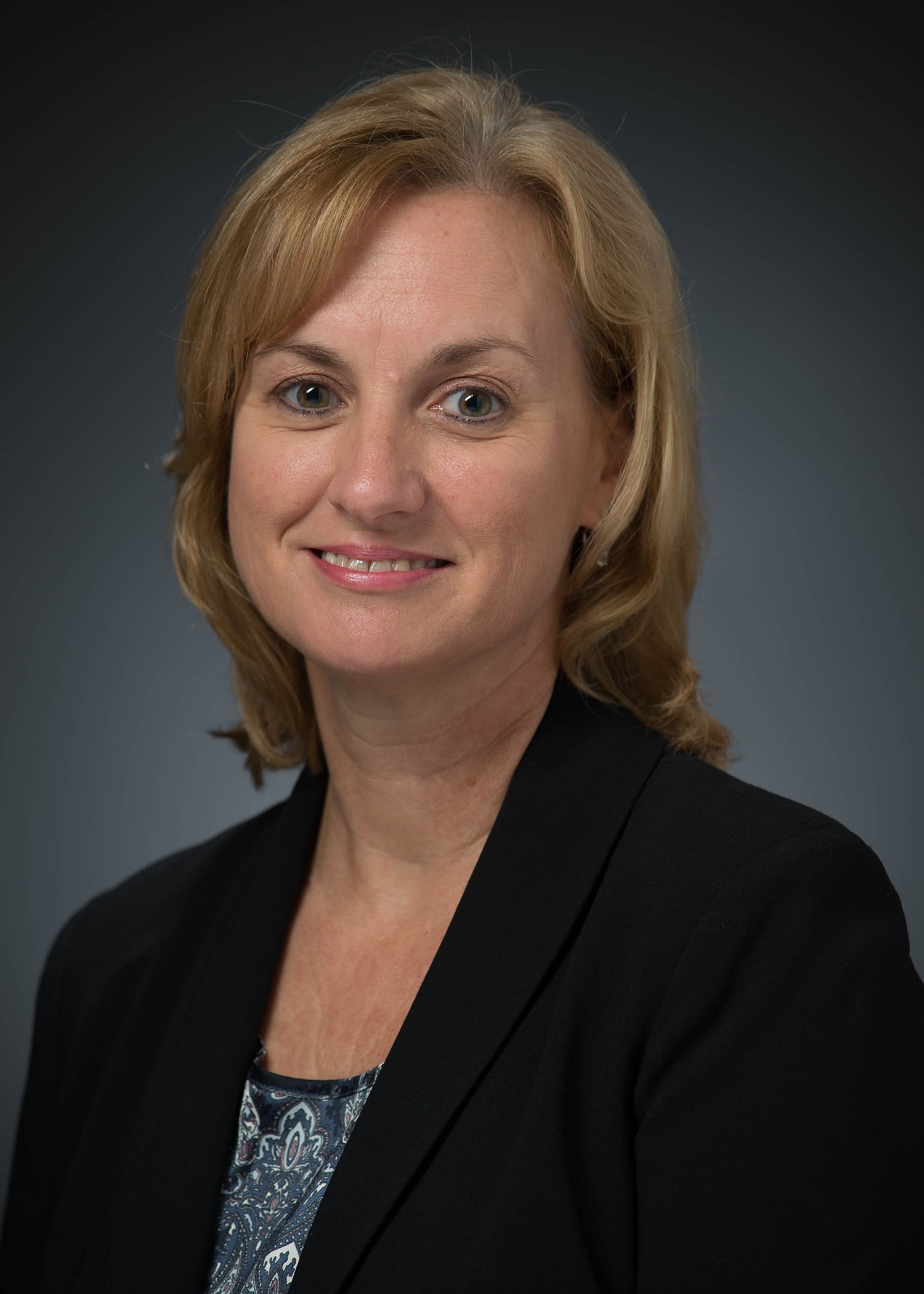 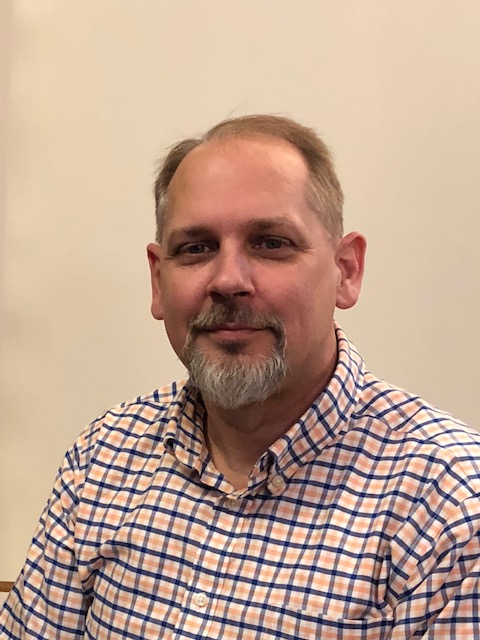 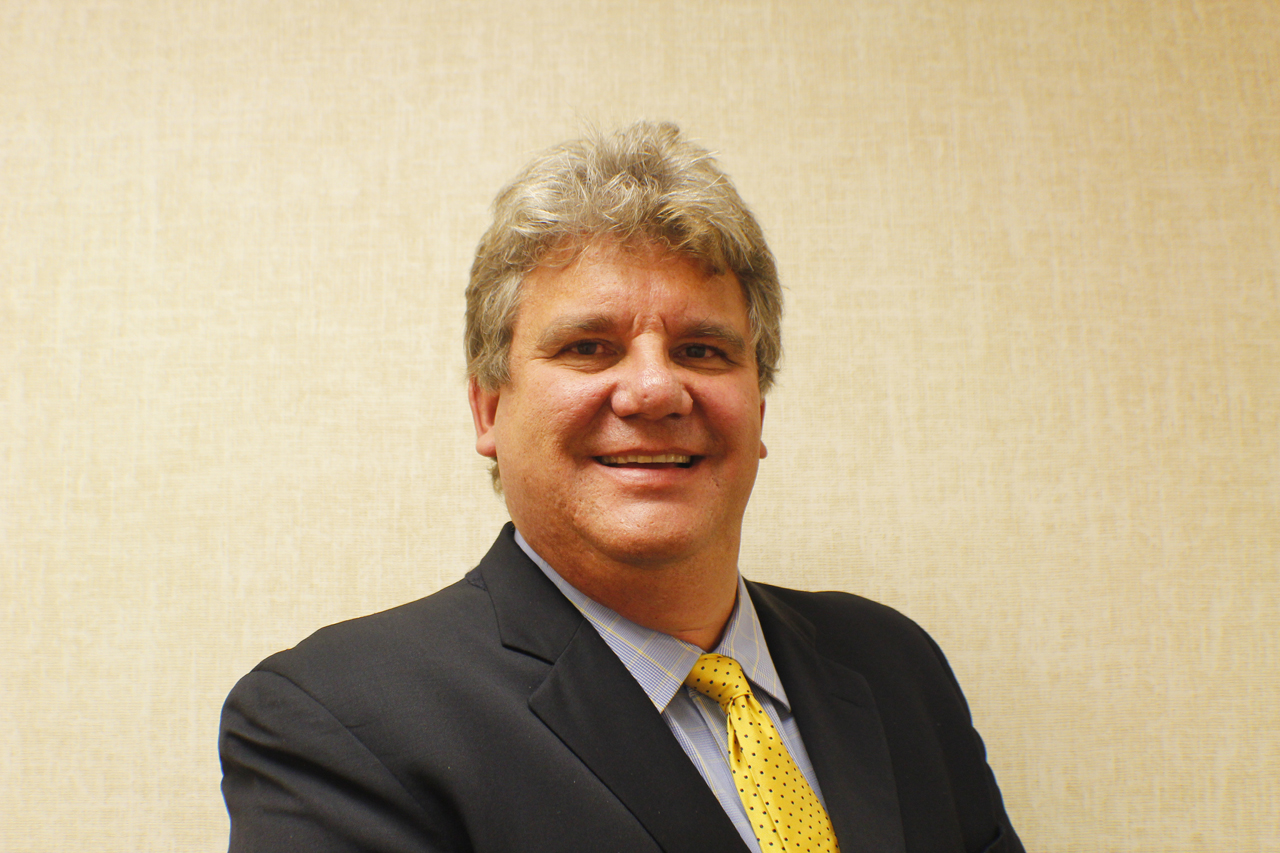 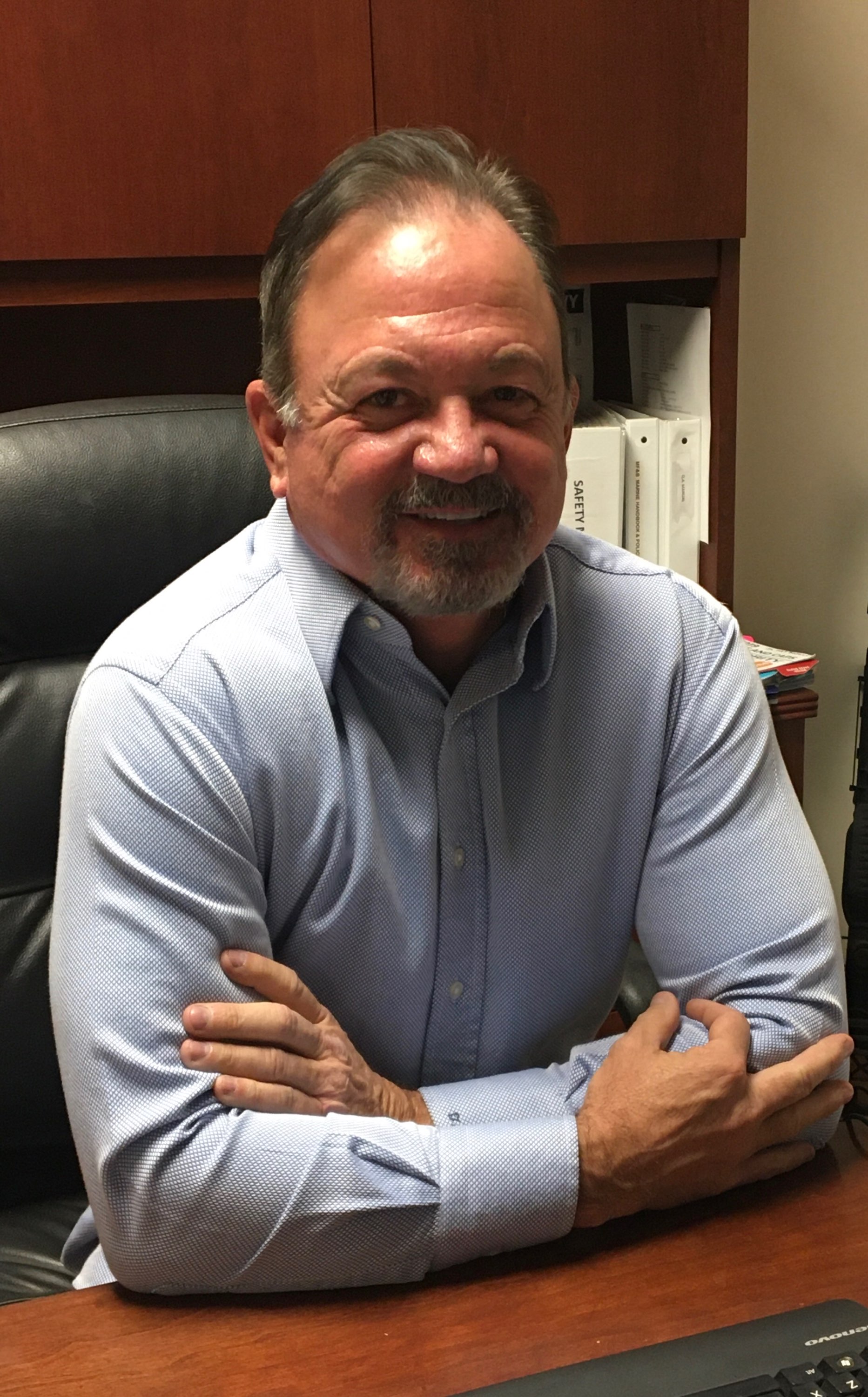 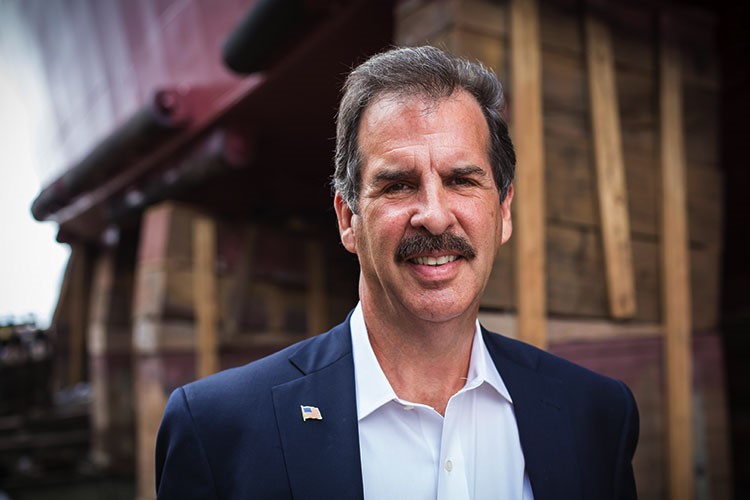 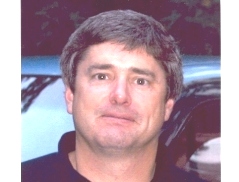 Thank you!Foundation Board of Directors
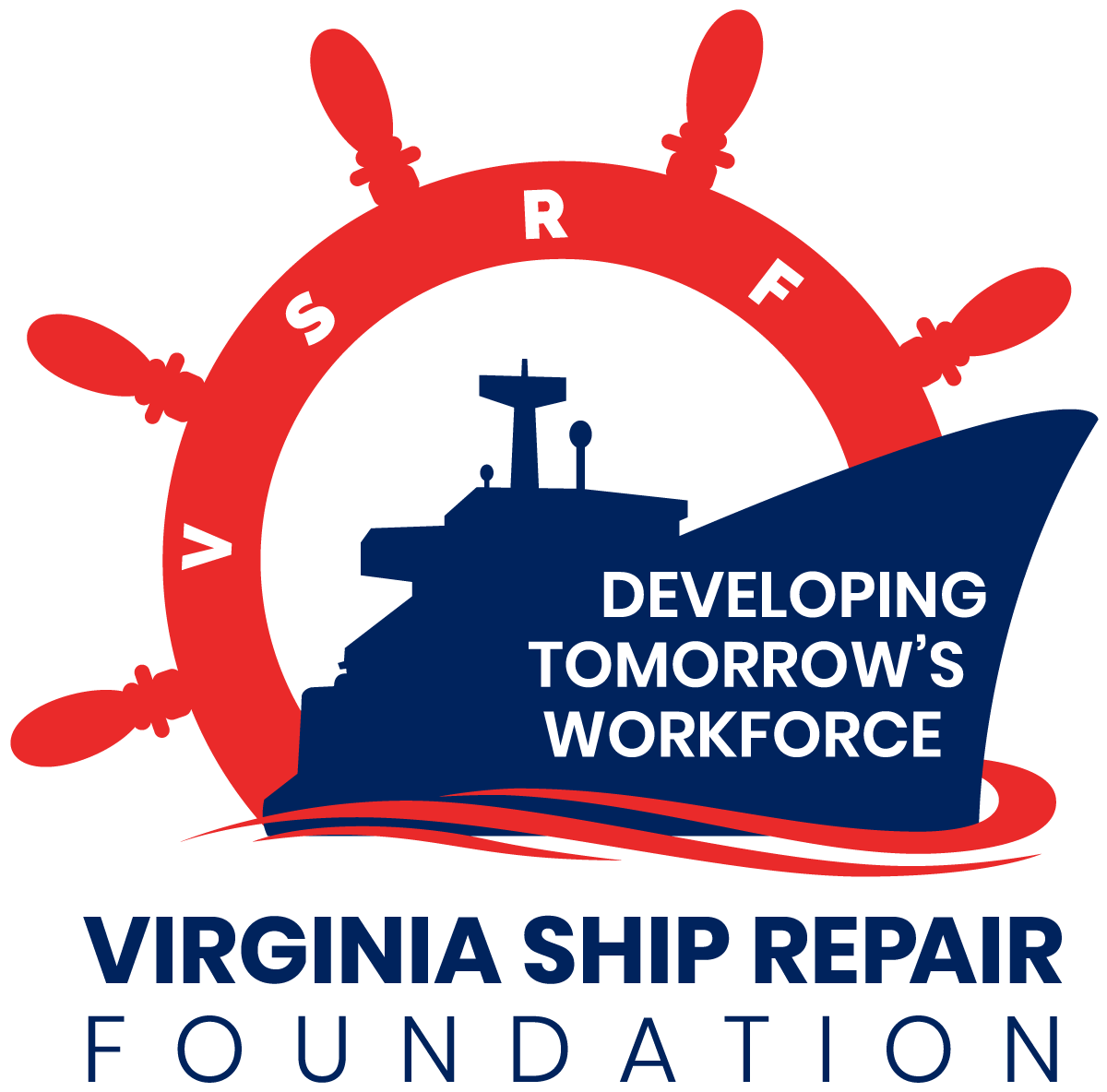 Robbie Walker
Dawn Angrisani
Matt Daugherty
Nikole Dunkley
Bob lynch
Trinity lefler
Shari epps
Josh guedesse
Chris murray
Tanya howard
Todd kling
Nikki nuckols
Leslie mcaloose
Jay prock
Terry stead
Thank you!Outgoing vsrf leadership
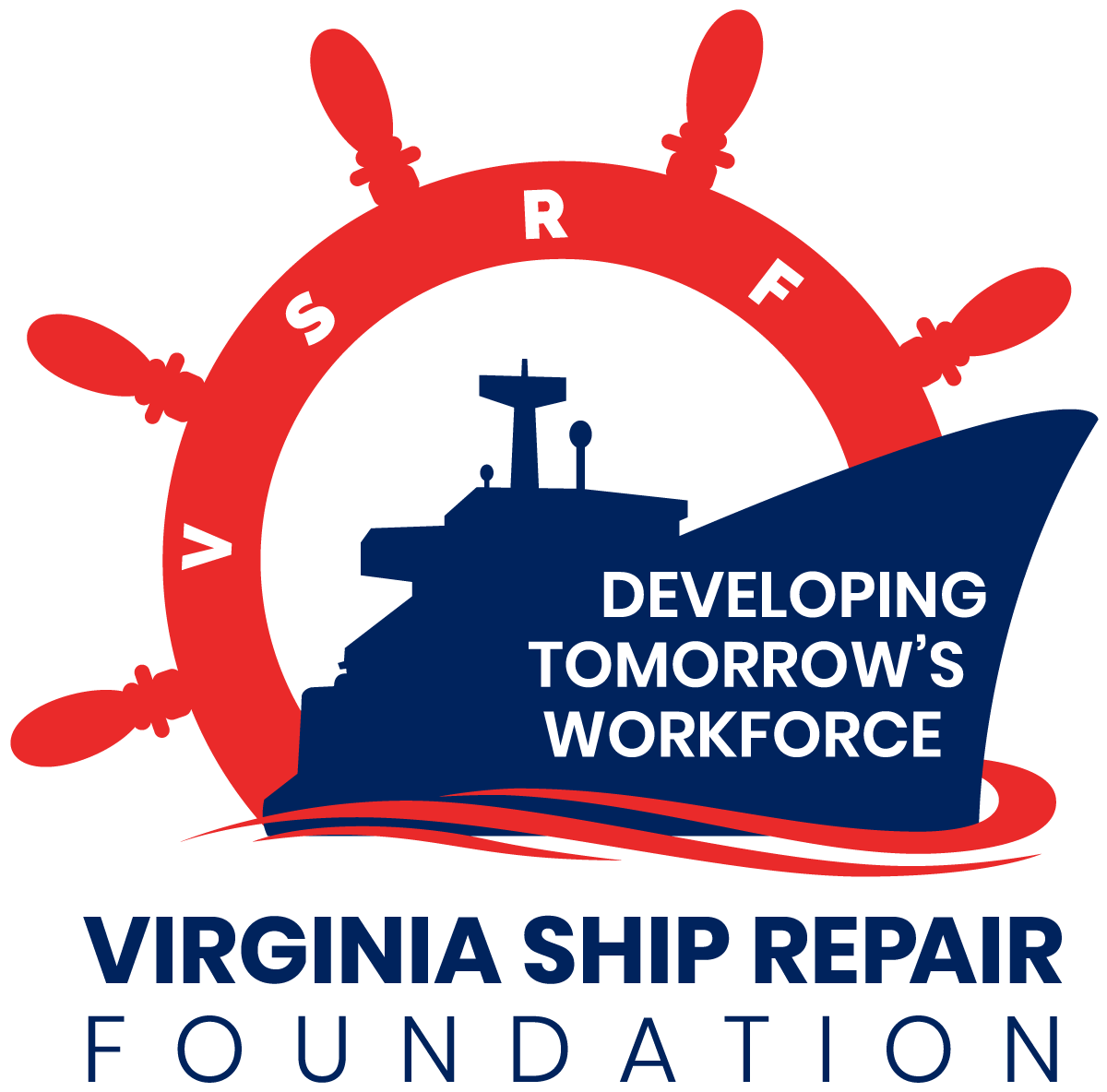 Dawn Angrisani
Foundation board chair, 2016 - 2020

Brian Daugherty
Foundation secretary / treasurer, 2017 - 2020
Thank you!Committee Chairs
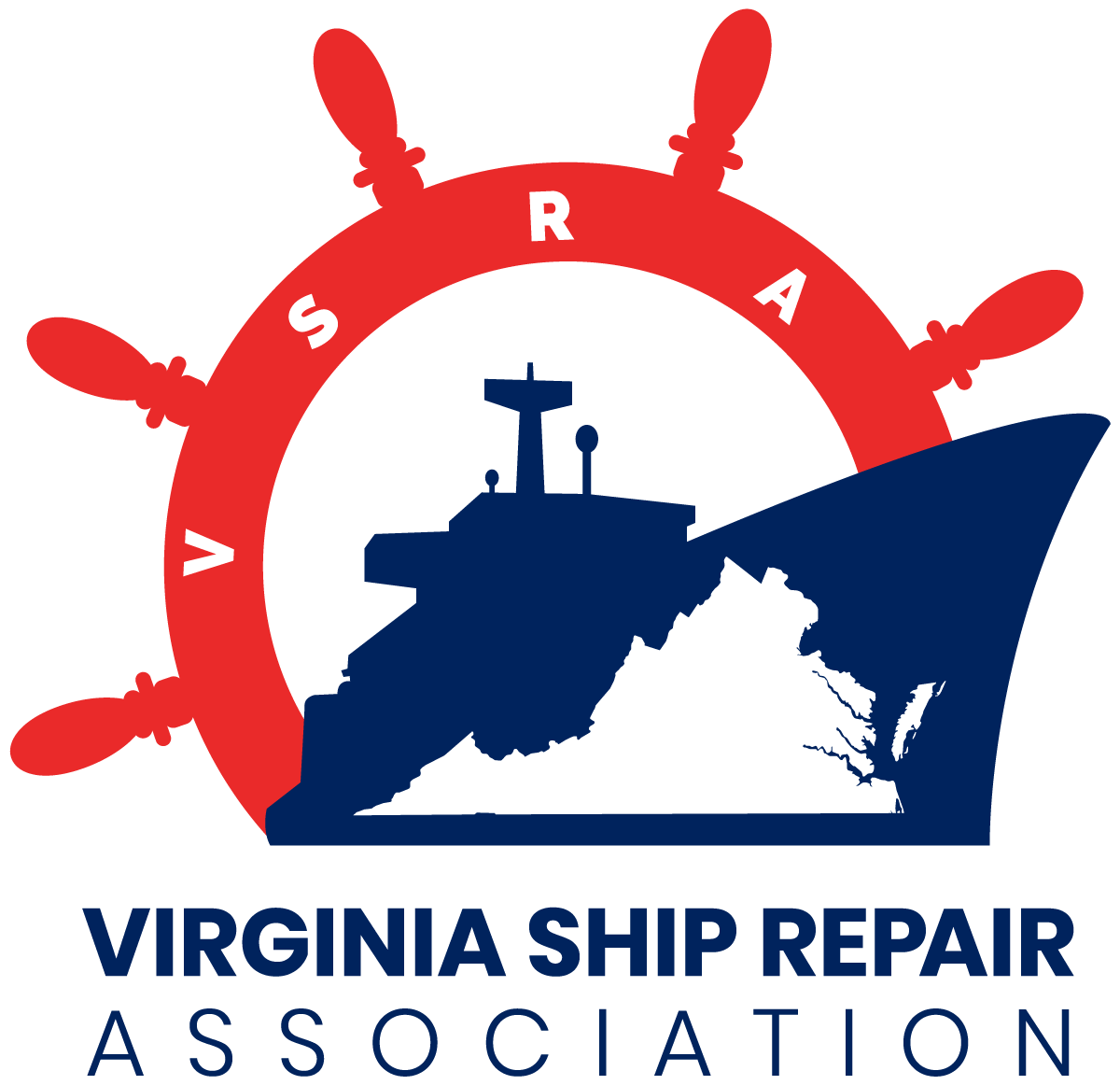 Chris Abel
Kathy bryan
Tracy Gregorio
Tony Mazzeo
Leigh kennedy
Neil burns
Jeff hanson
Mark Salladay
Tom binner
Dan terry
Donna Watkins
Karen miller
Tim richardt
Thank you!Association Staff
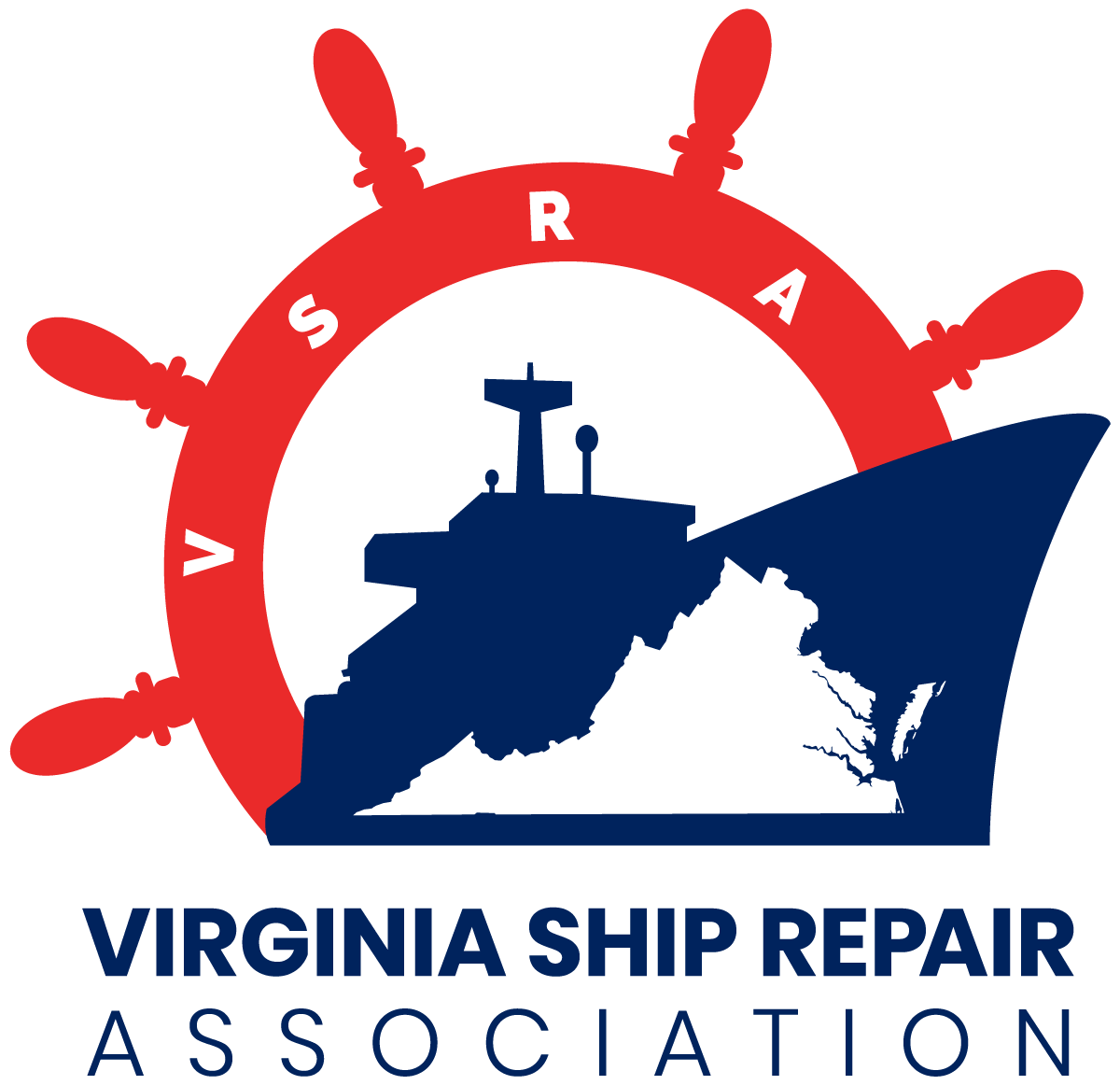 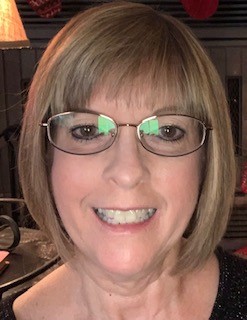 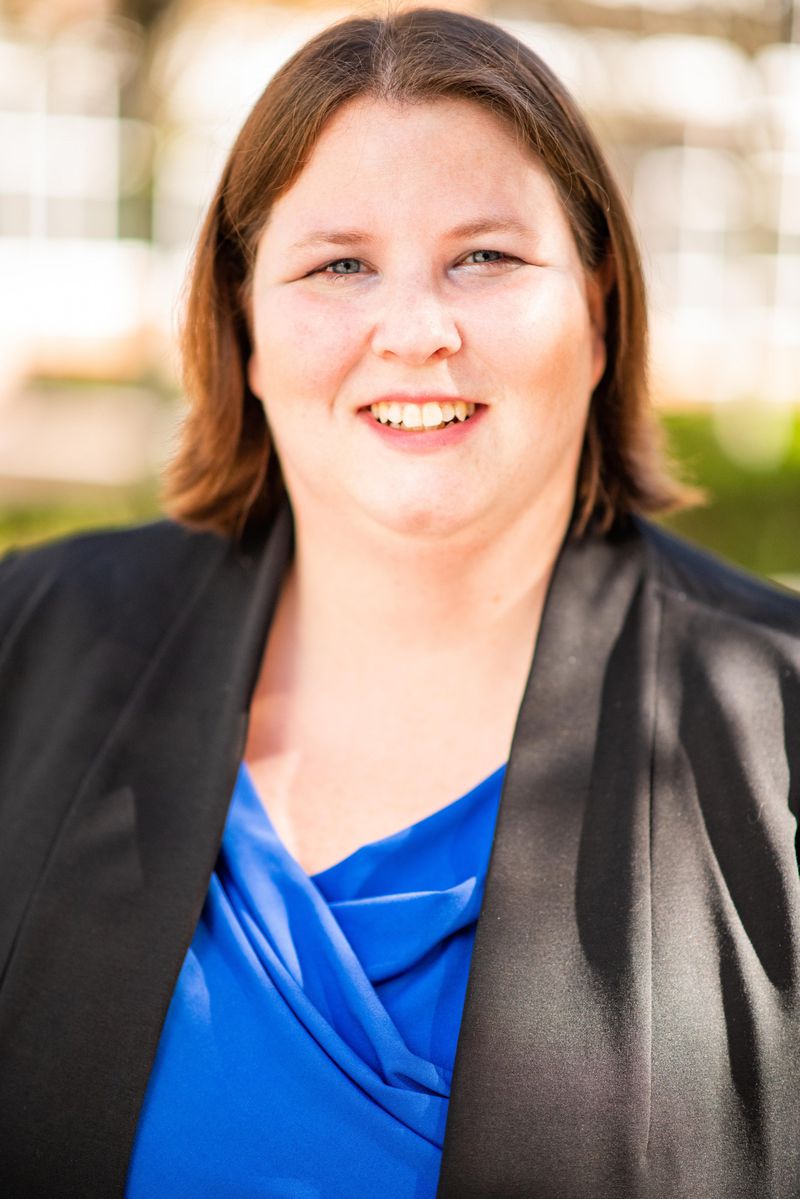 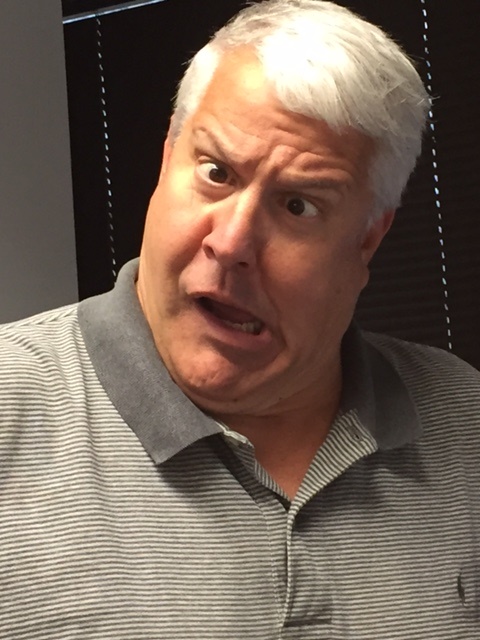 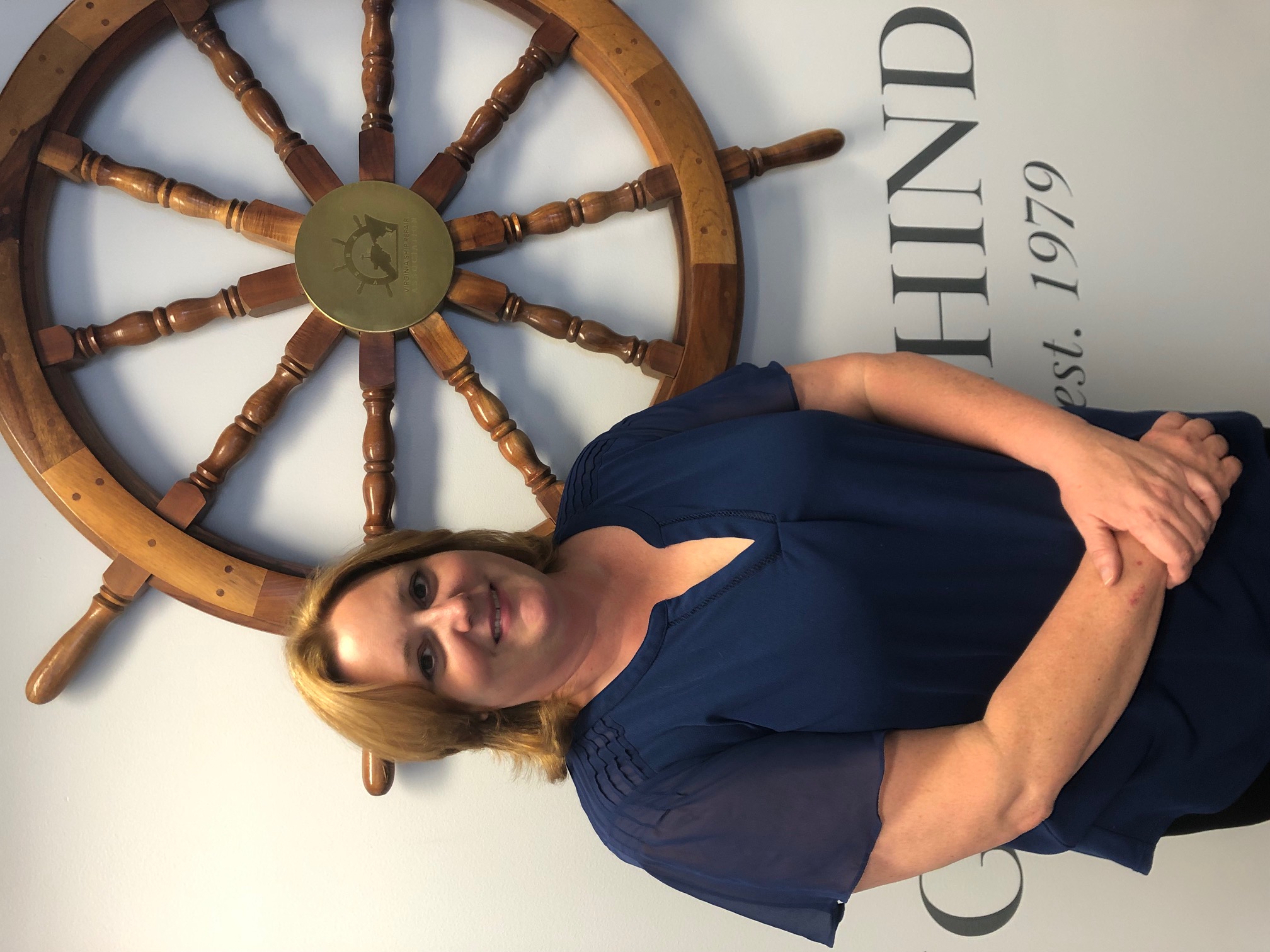 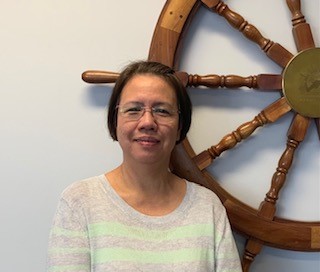 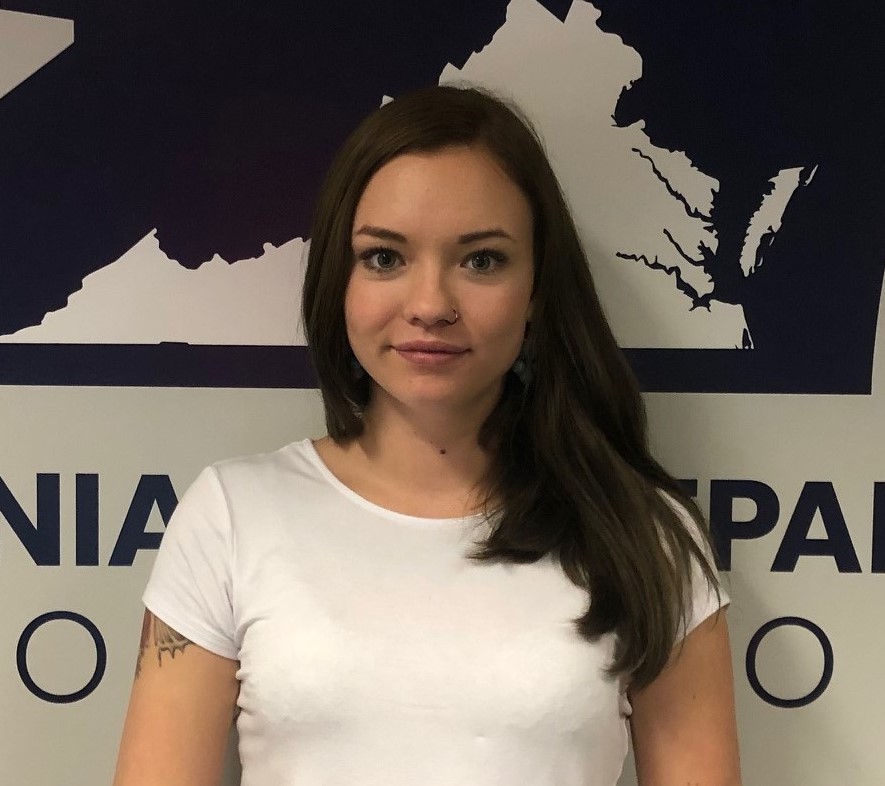 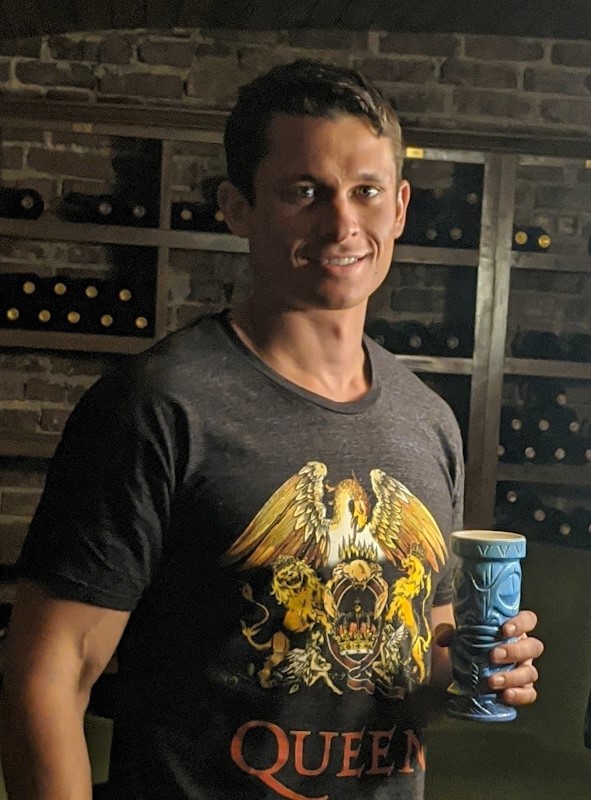 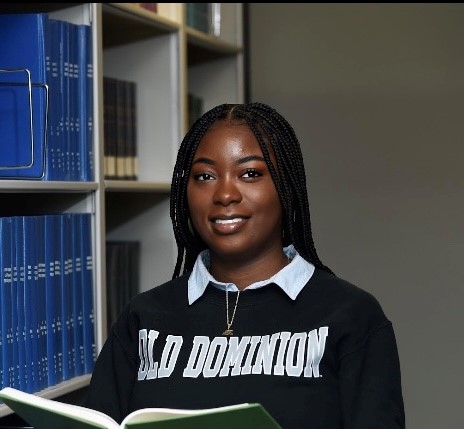 A major milestone:


303VSRA Members
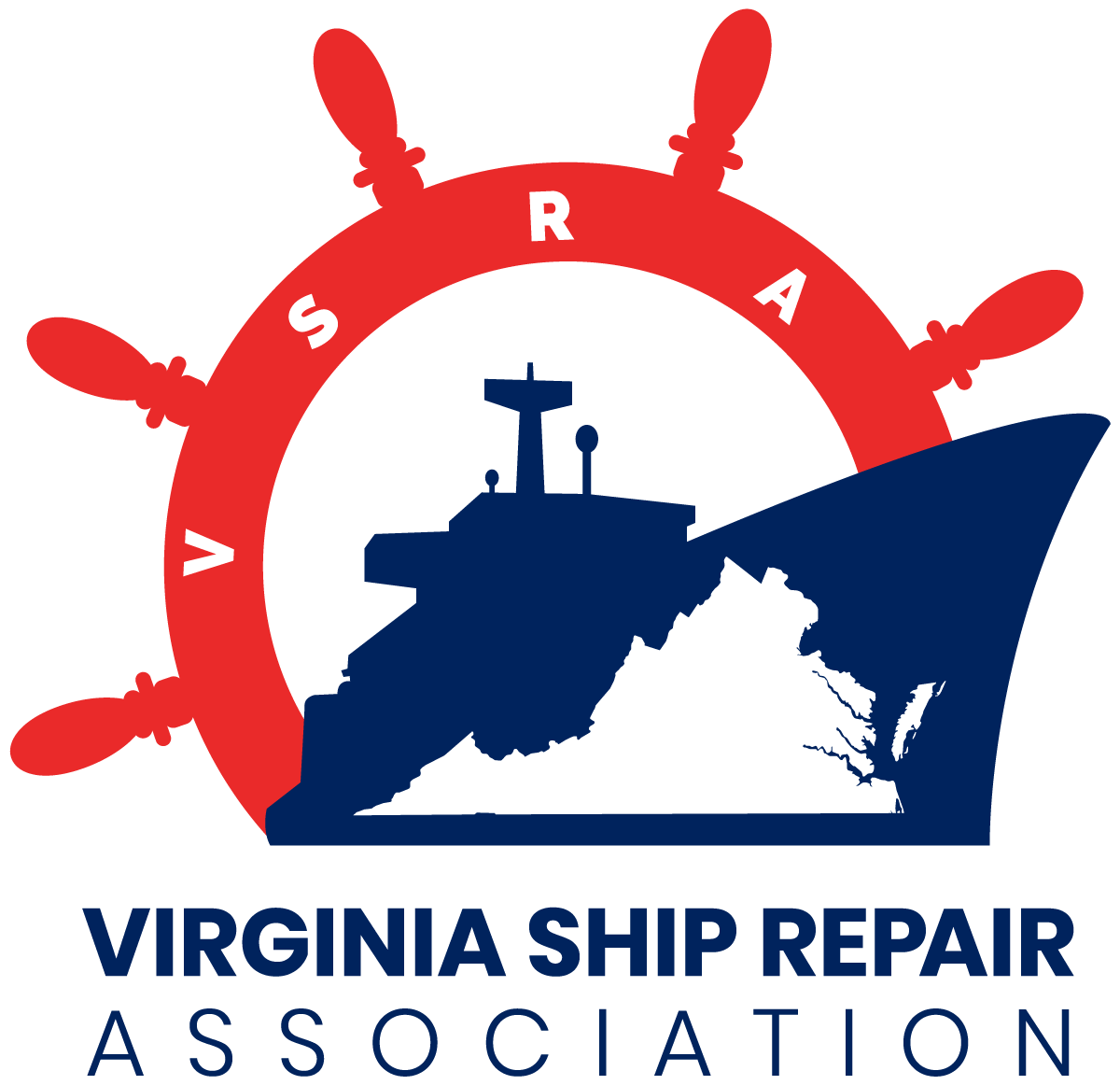 A major milestone:


303VSRA Members
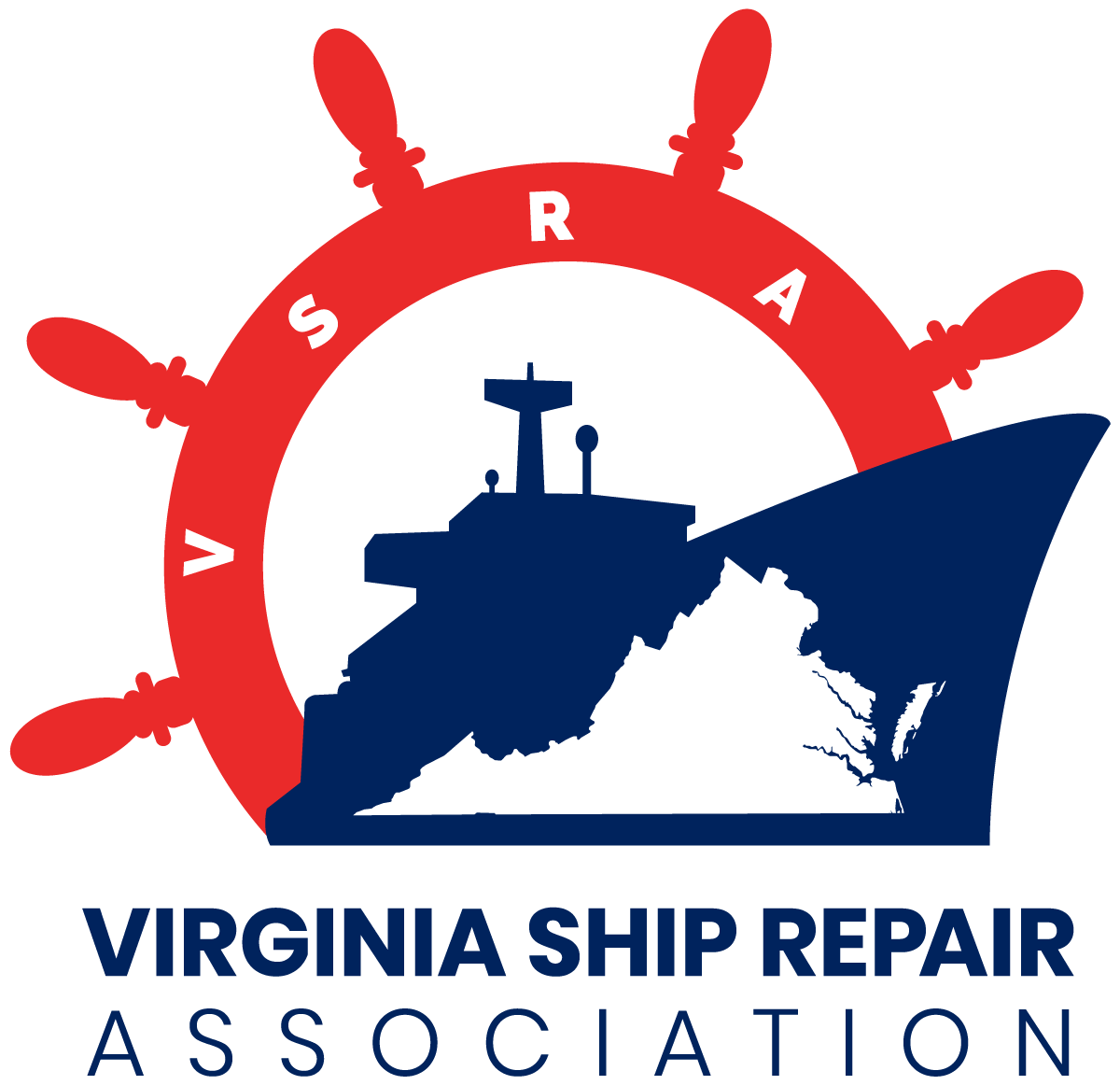 Thank you!
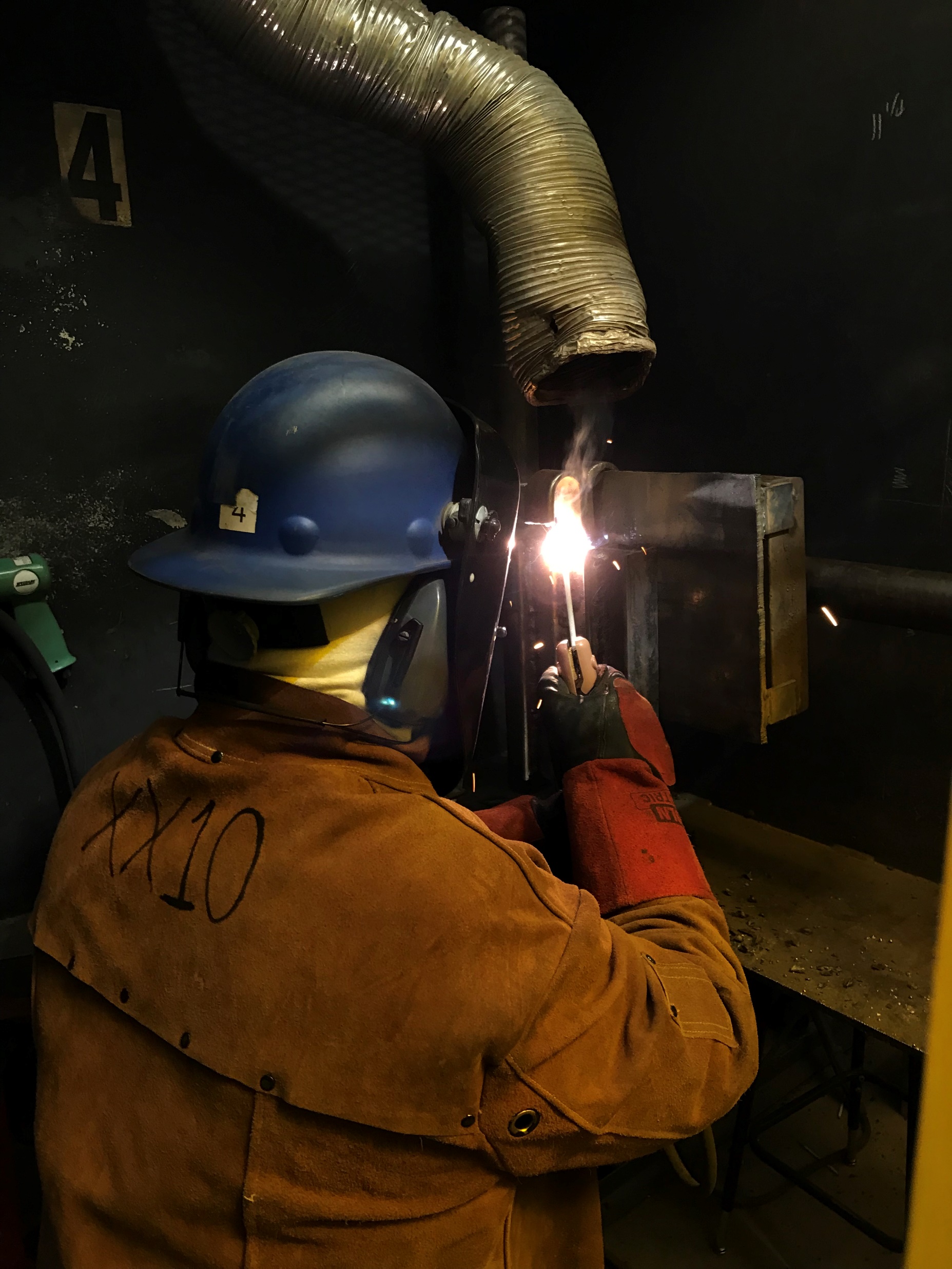 Resilience. Perseverance. Grit.
Determination. Pride.
Patriotism.
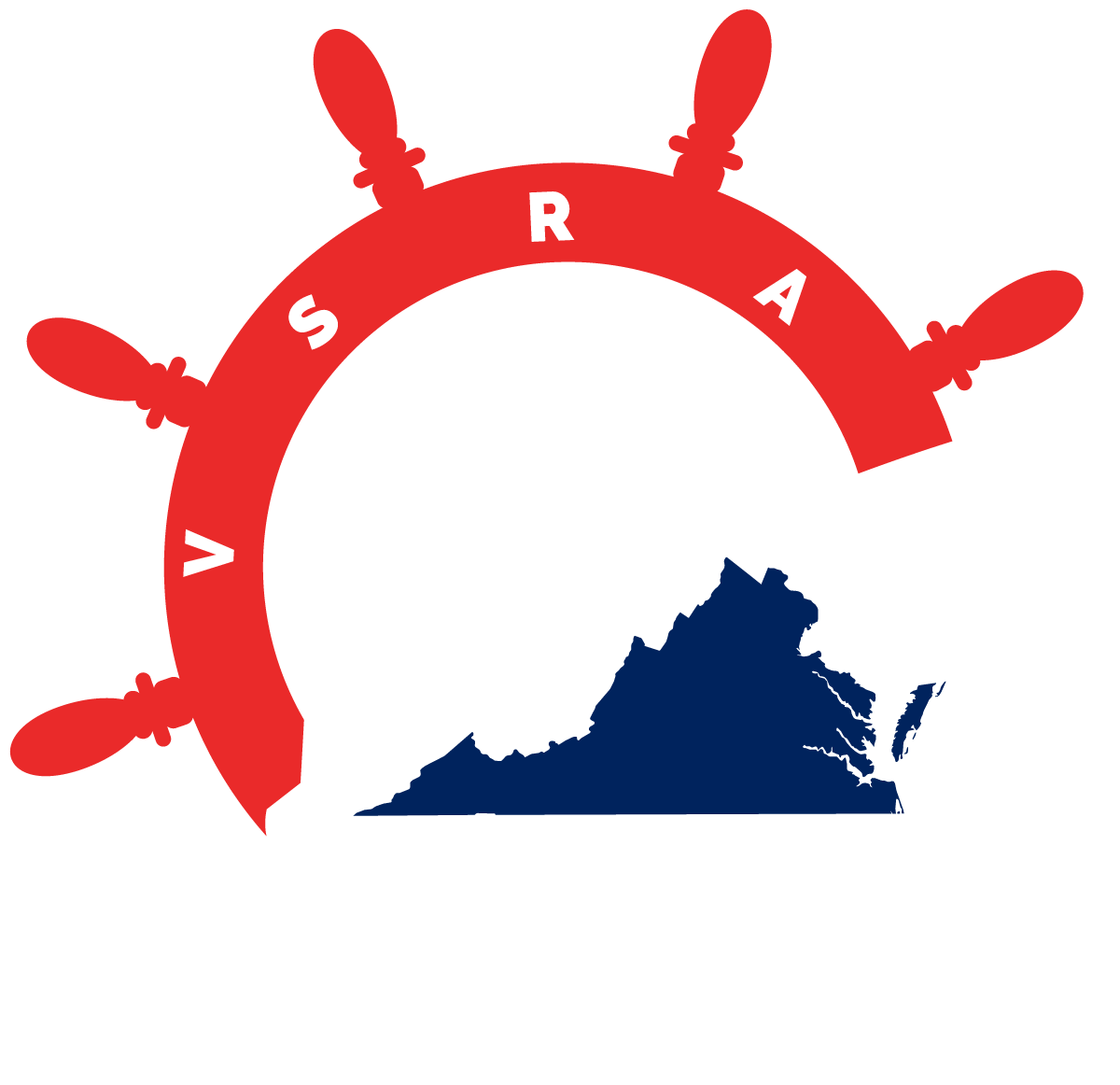 words that defined ship repair in 2020
The world faced a global health crisis. You faced it head on.

Safety Committee Best Practices / Resources Guide.

Quickly adapted to virtual Committee meetings.

Contracts Committee CARES Act Webinar.

HR & Safety Committee Joint Webinar.
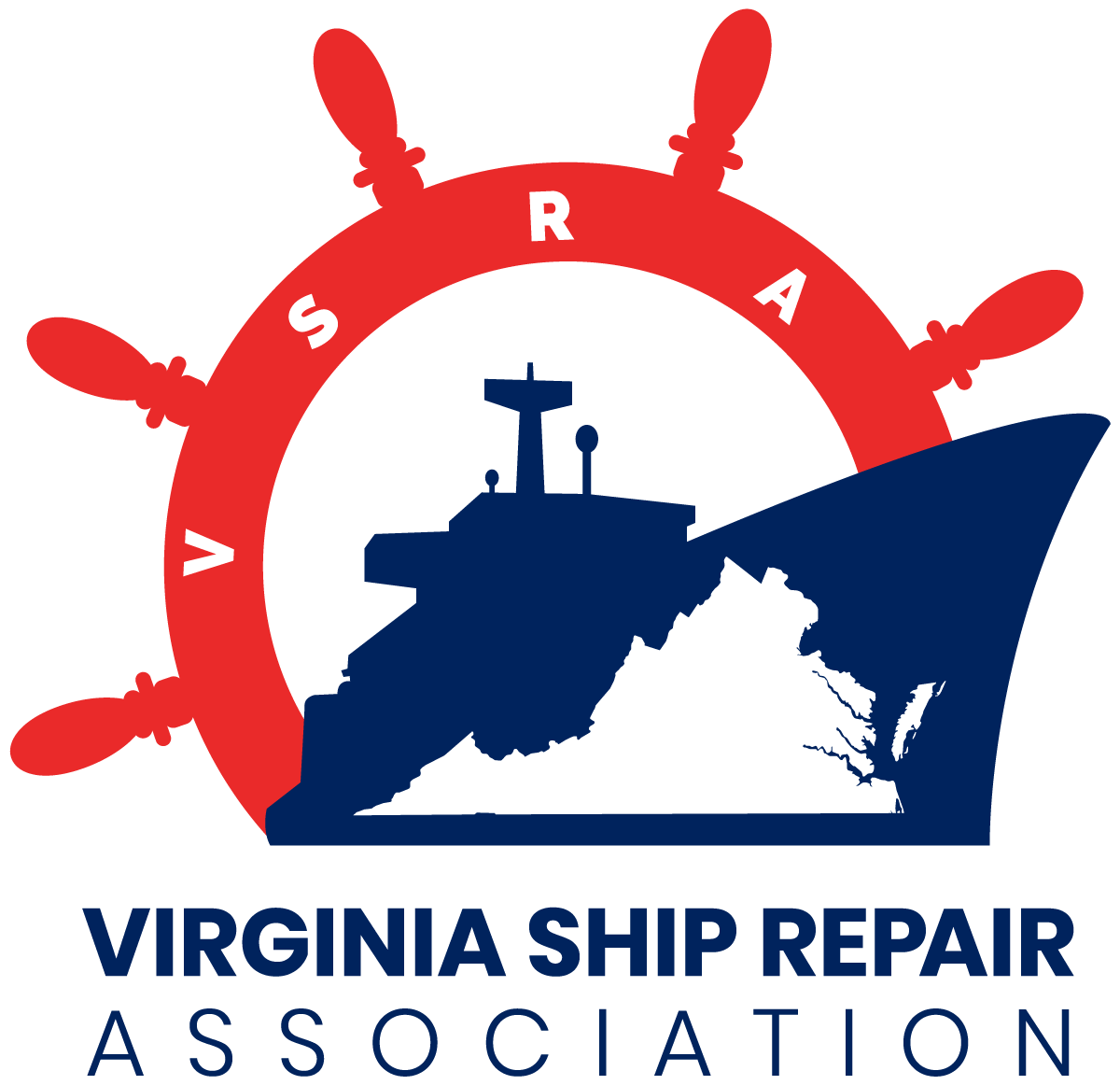 The world faced a global health crisis. You faced it head on.

Launched & Maintained Workforce Development Committee.

Expeditiously resumed training and ensured safe learning spaces.

Established VSRA / Navy solutions-driven working groups.
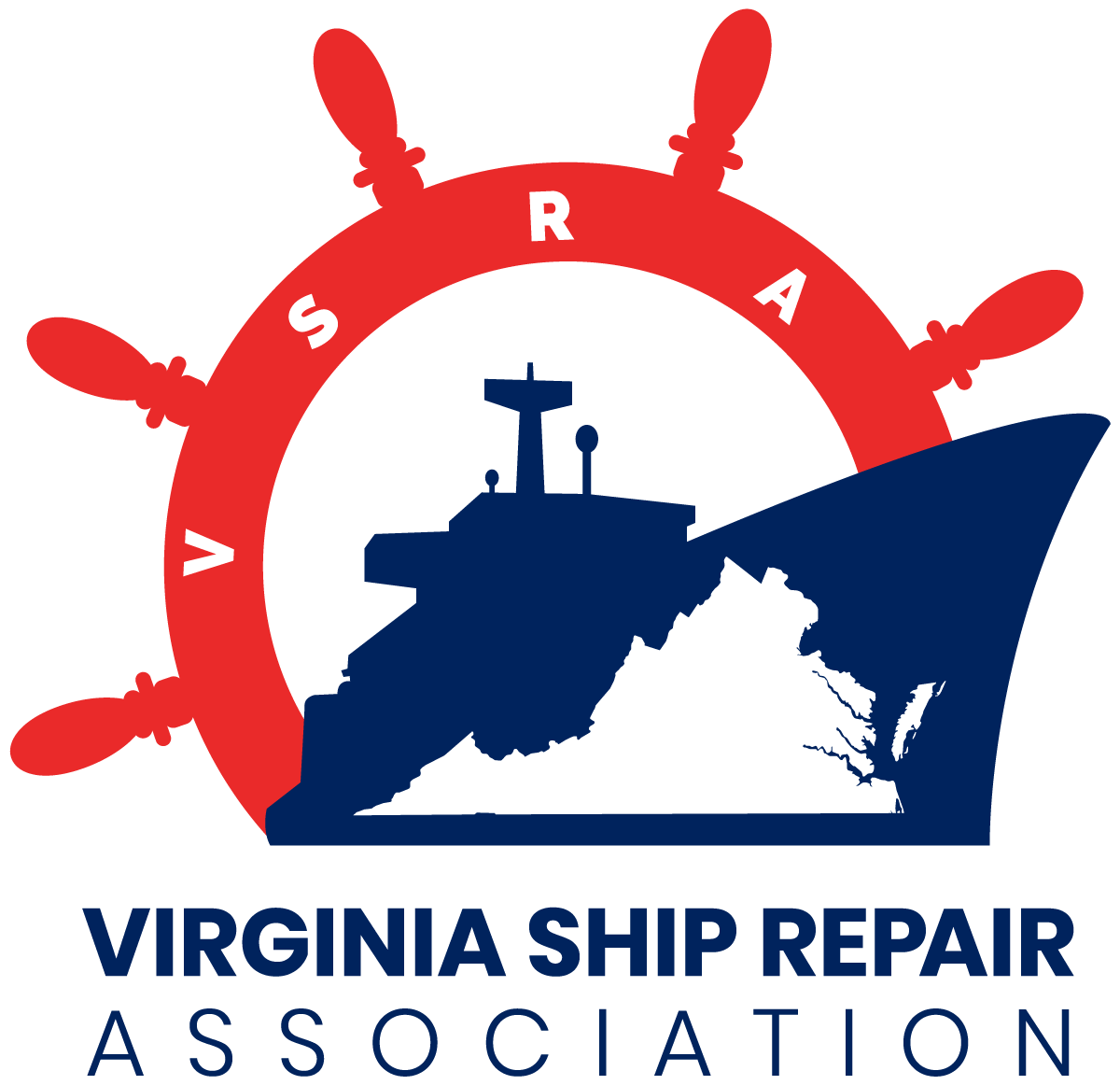 Virginia Ship Repair Foundationa record-shattering year.

VSRF Golf Tournament: most funds raised in 34-year history.

LEGO competition: 26 schools registered to compete.

Tradesperson of the Year: 31 nominees, more than ever before.
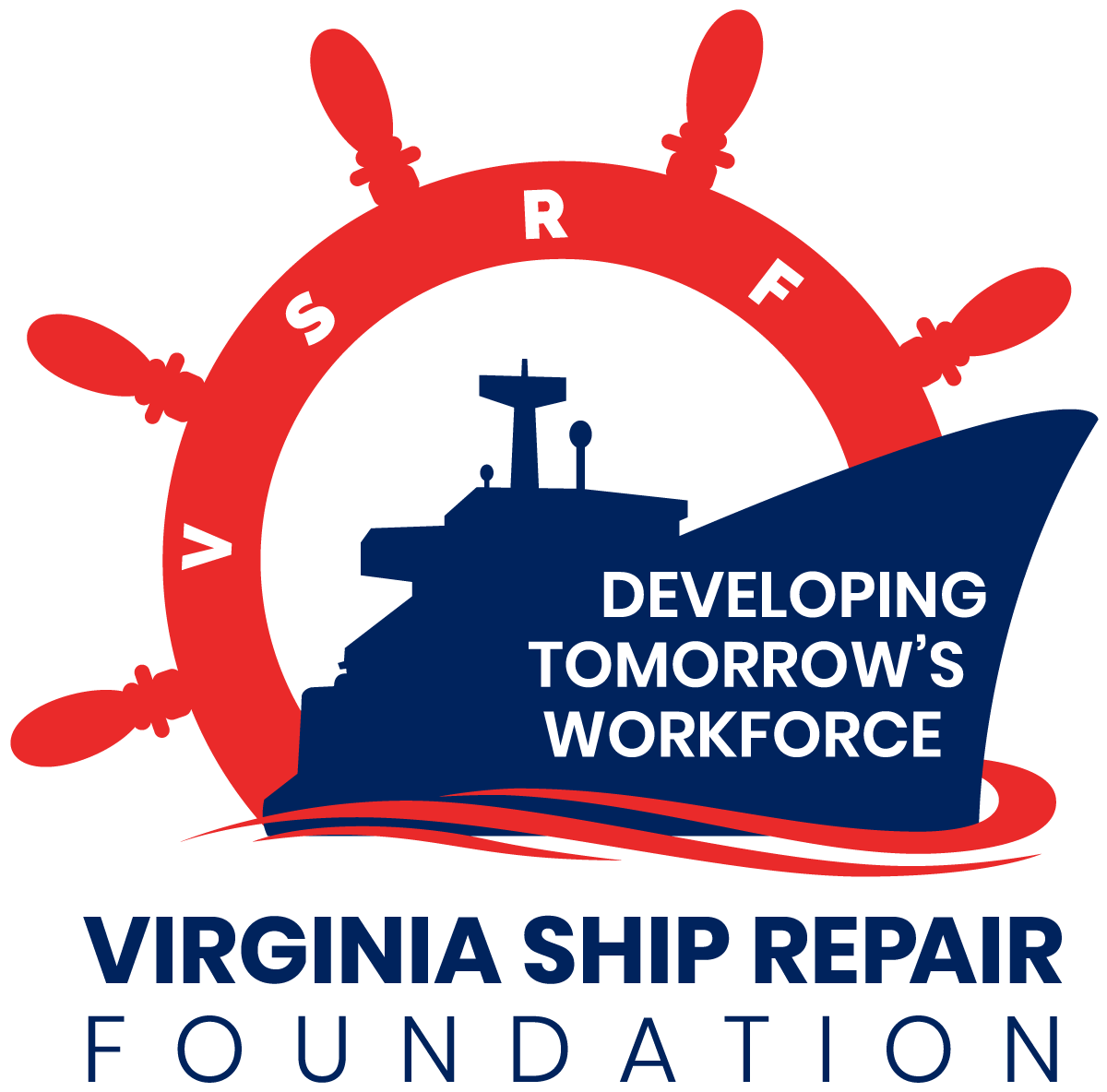 Tradesperson of the yearaward winners.
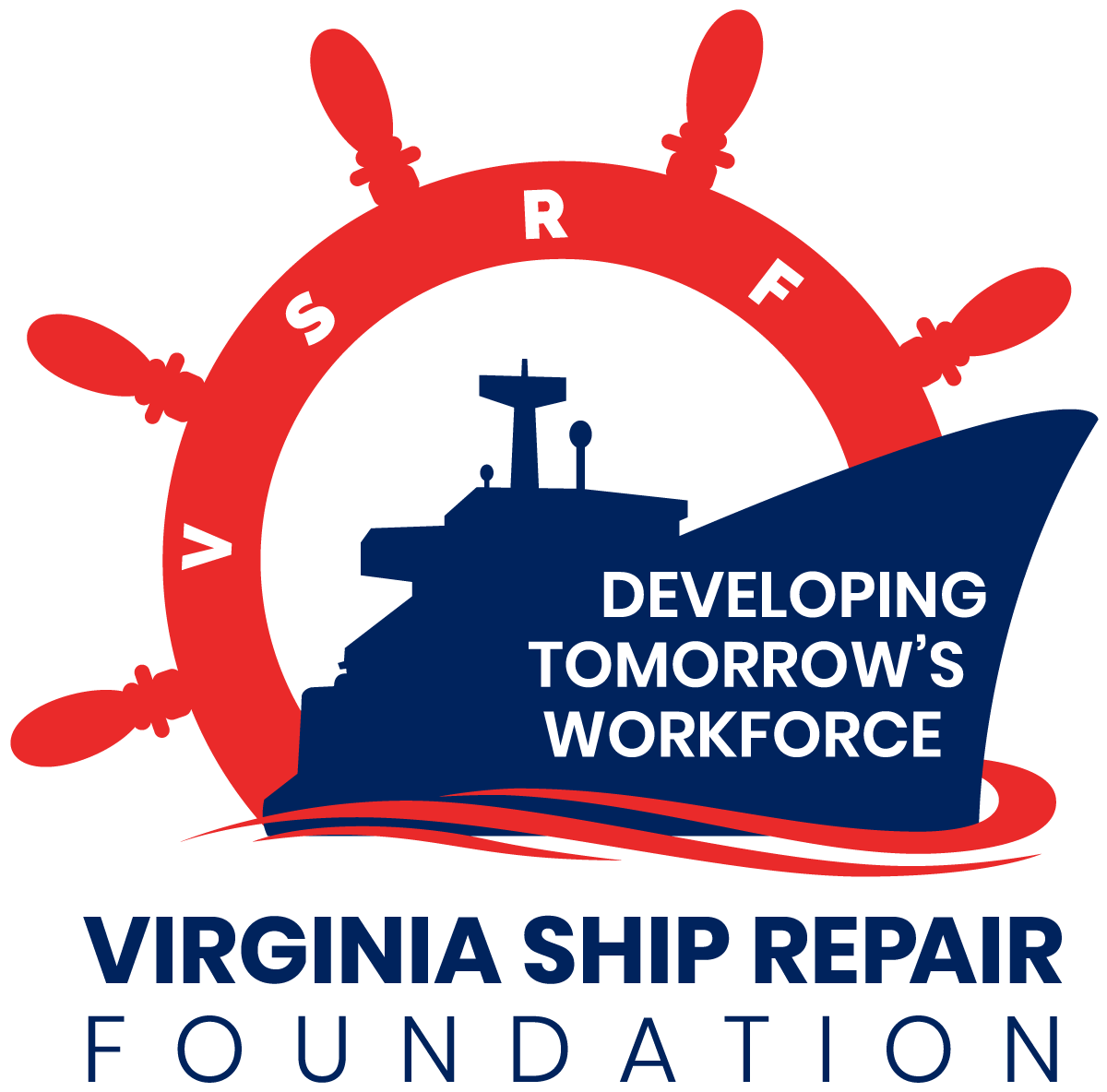 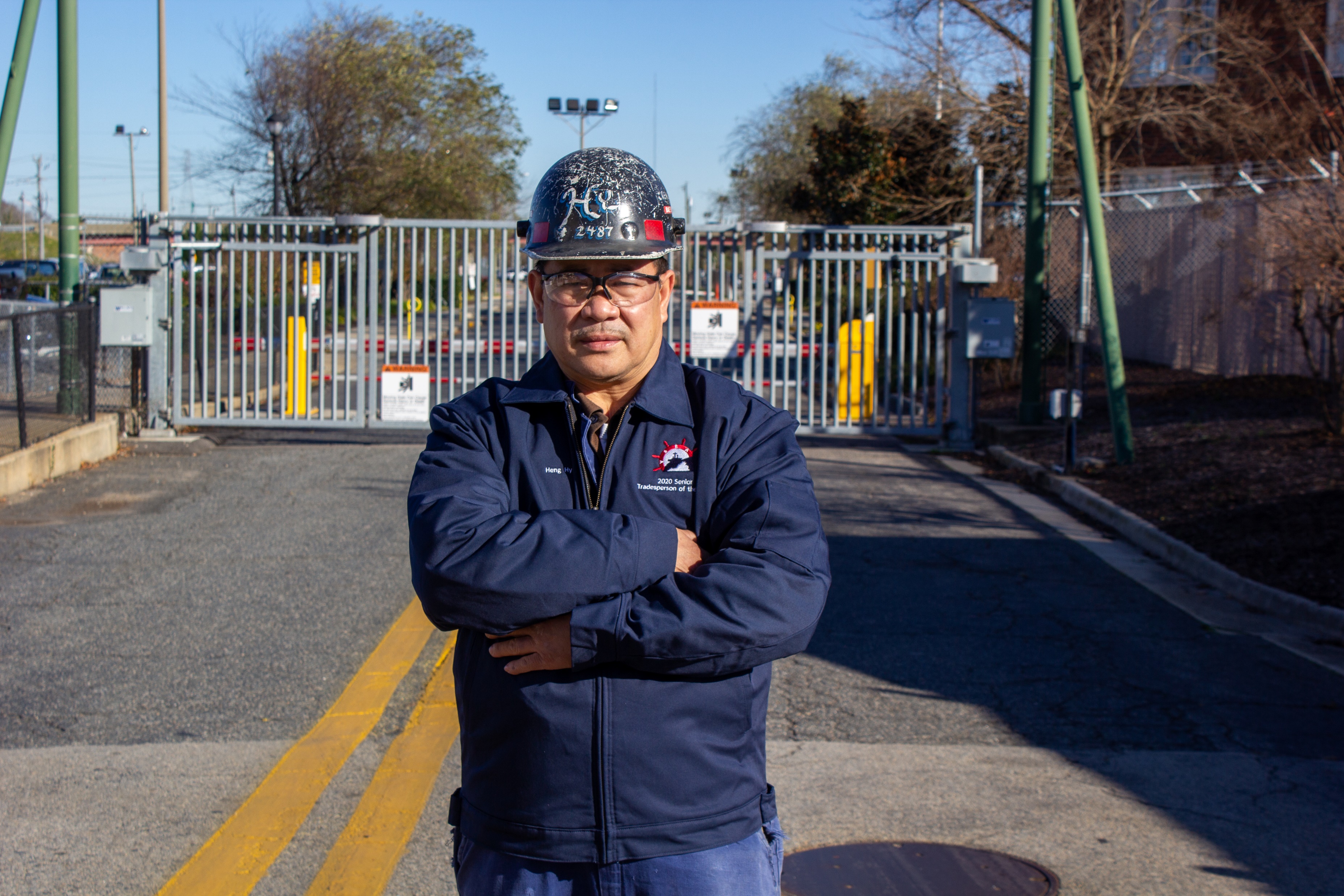 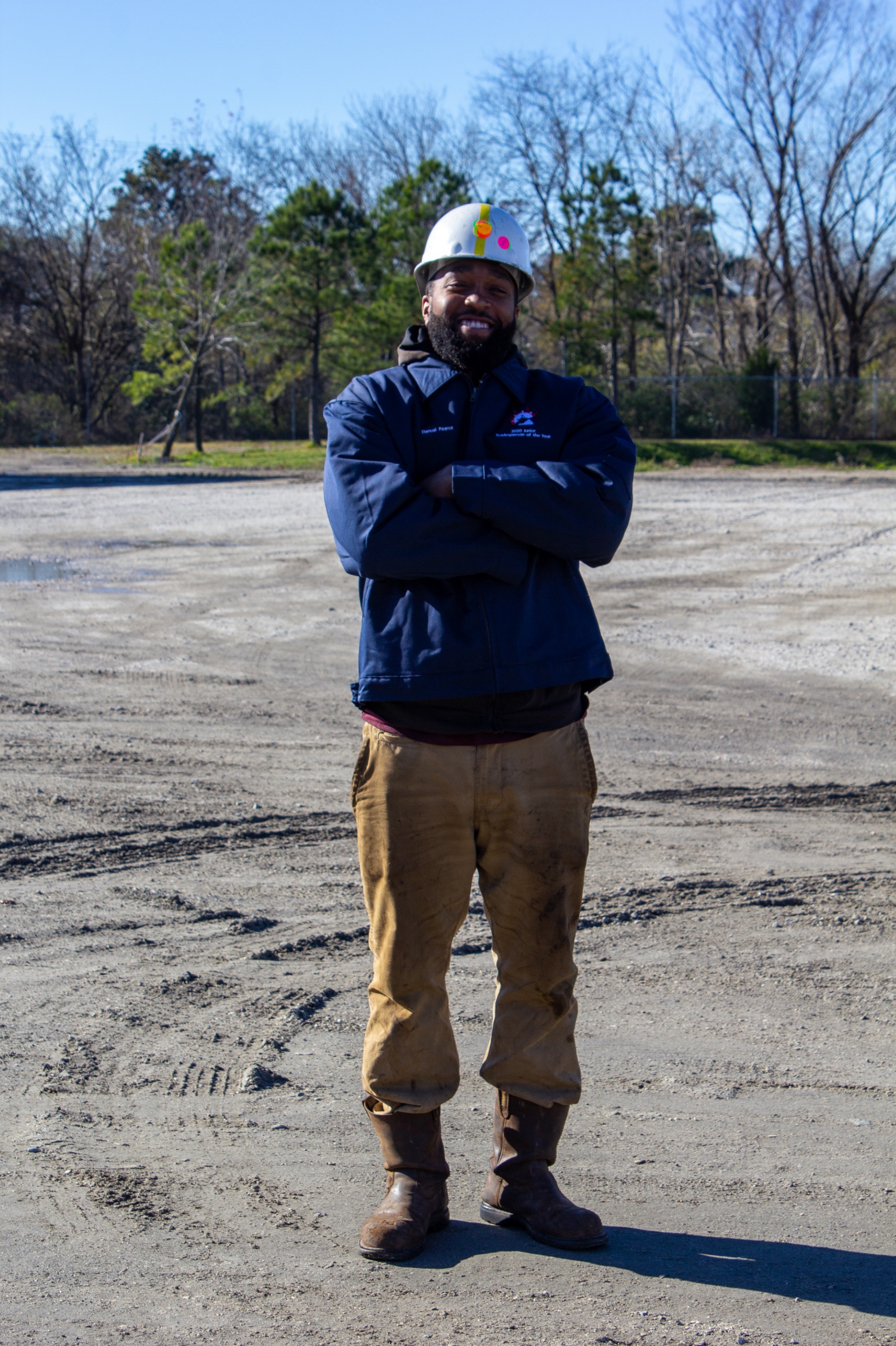 Heng Hy
Senior award winner
Danual pearce
Junior award winner
Virginia Ship Repair Foundationwomen in skilled careers.

Successfully graduated 4 classes.

Thank you to those who provided industry tours and guest speakers.

Successful partnership with many community and educational groups.
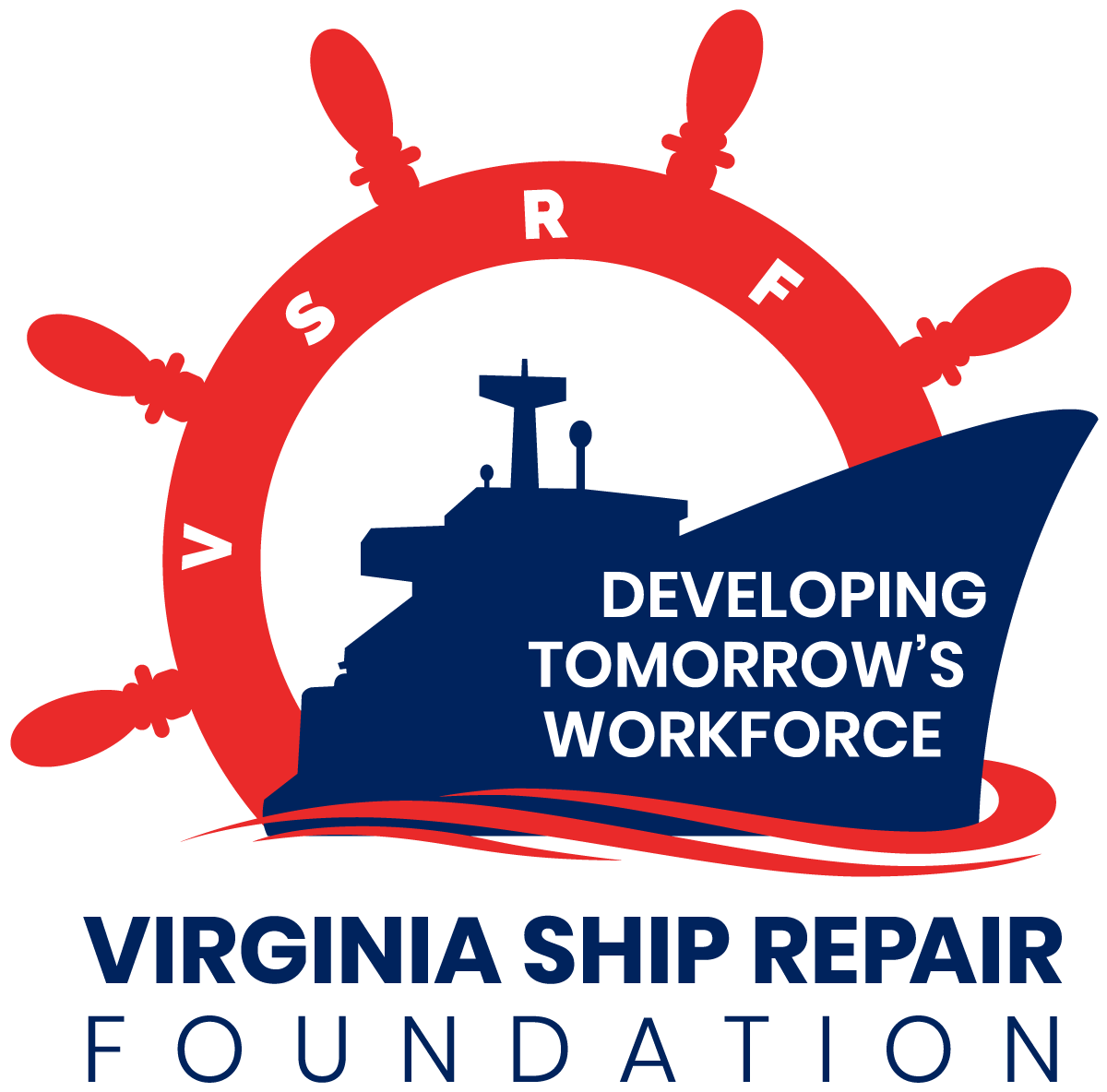 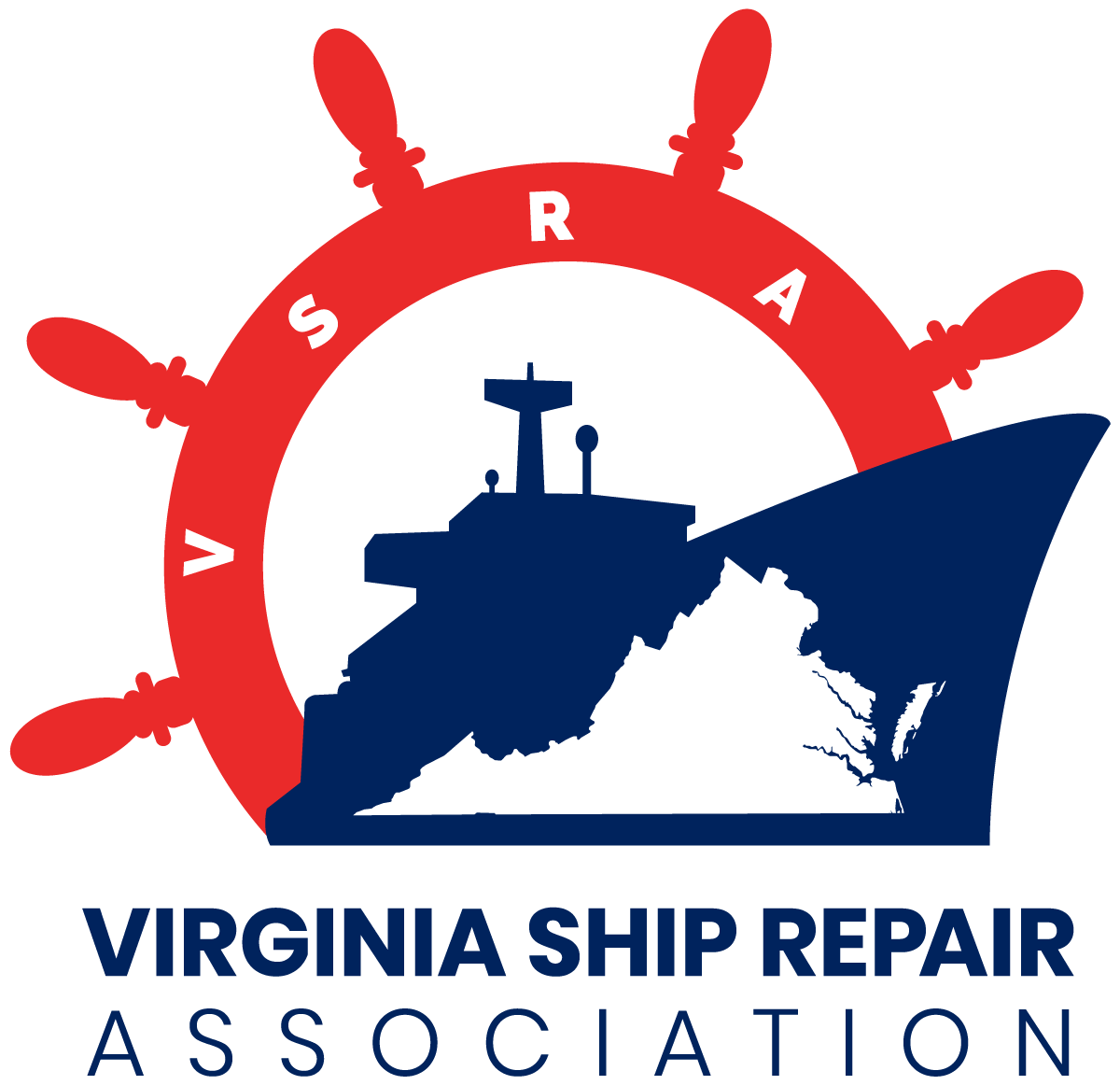 2021
: Looking ahead.

There are many unknowns...

… but Ship Repair will continue to persevere!
2021
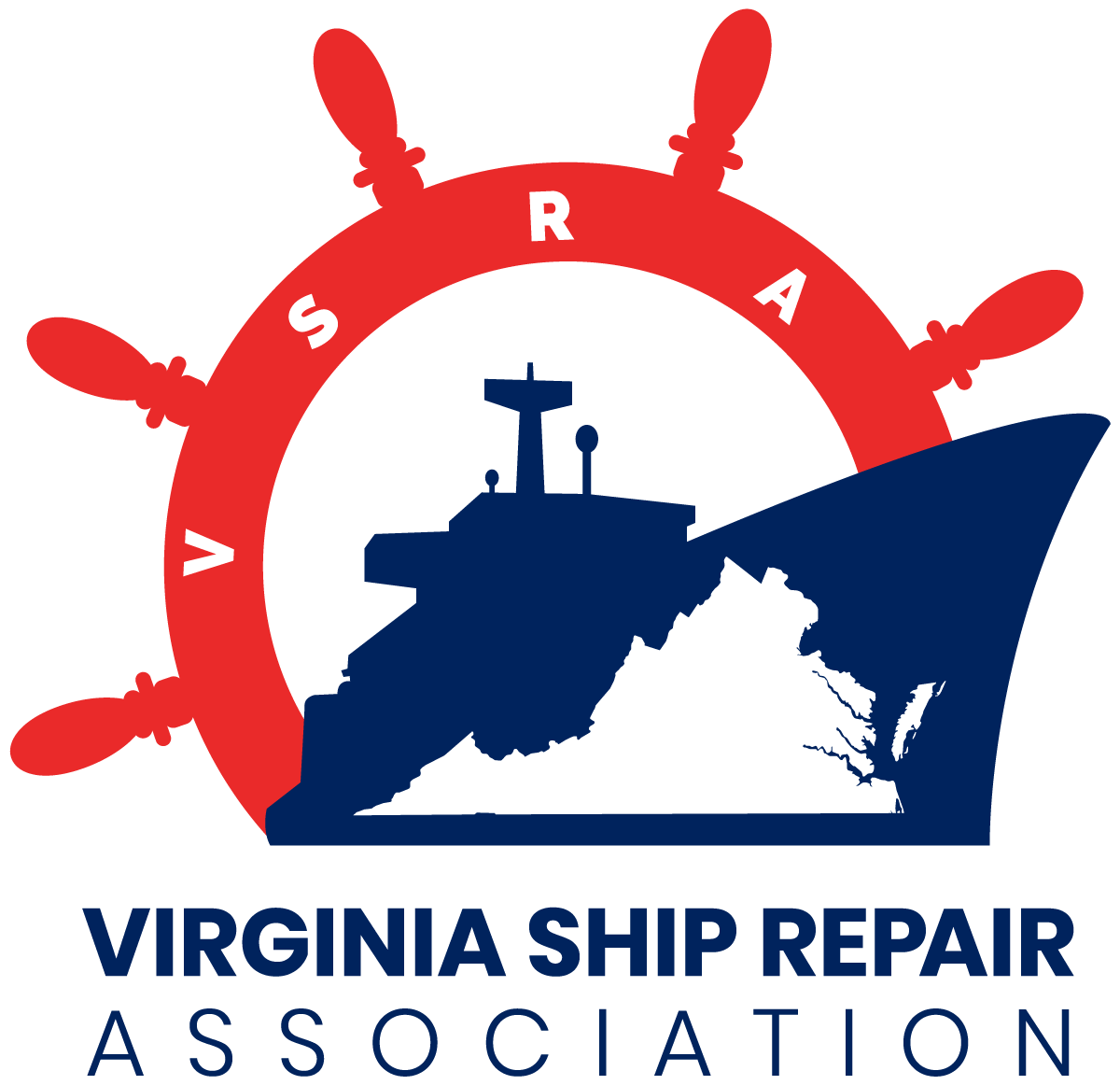 Looking ahead.
Strategic goals of your association.

Advocate to maintain and strengthen the capability and capacity of the industrial base.

Increase awareness of and support for the Hampton Roads ship repair industry.

Attract new workers to meet current and future industry demands.

Enhance the skill and knowledge level of the current and future ship repair workforce.

Provide maximum Member value and return on investment.
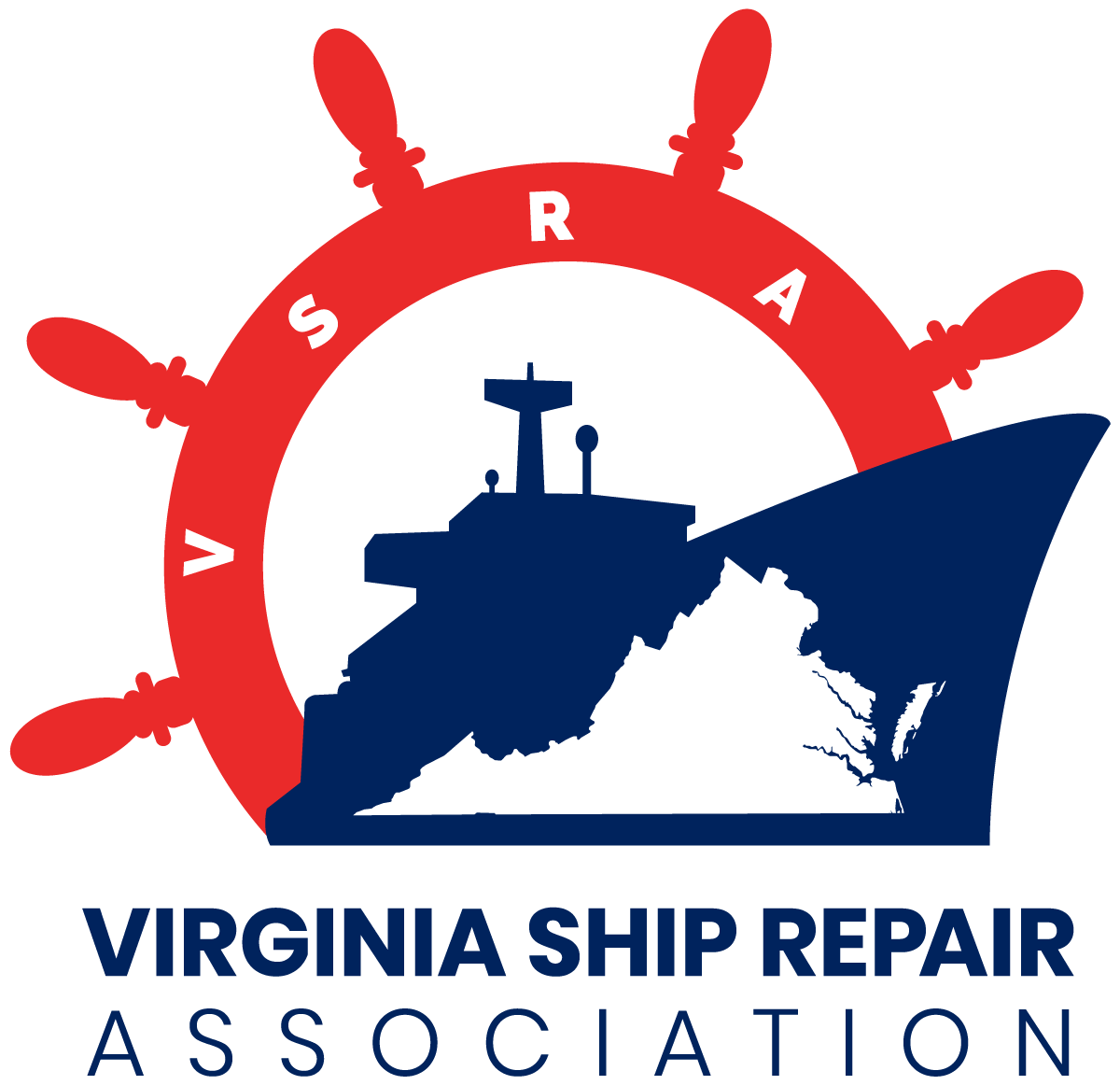 Looking ahead: Advocate.
Strengthen navy partnerships.

NAVSEA Standard Items.

Contracting Concerns & On-Time Delivery.

VSRA representatives leading the way!
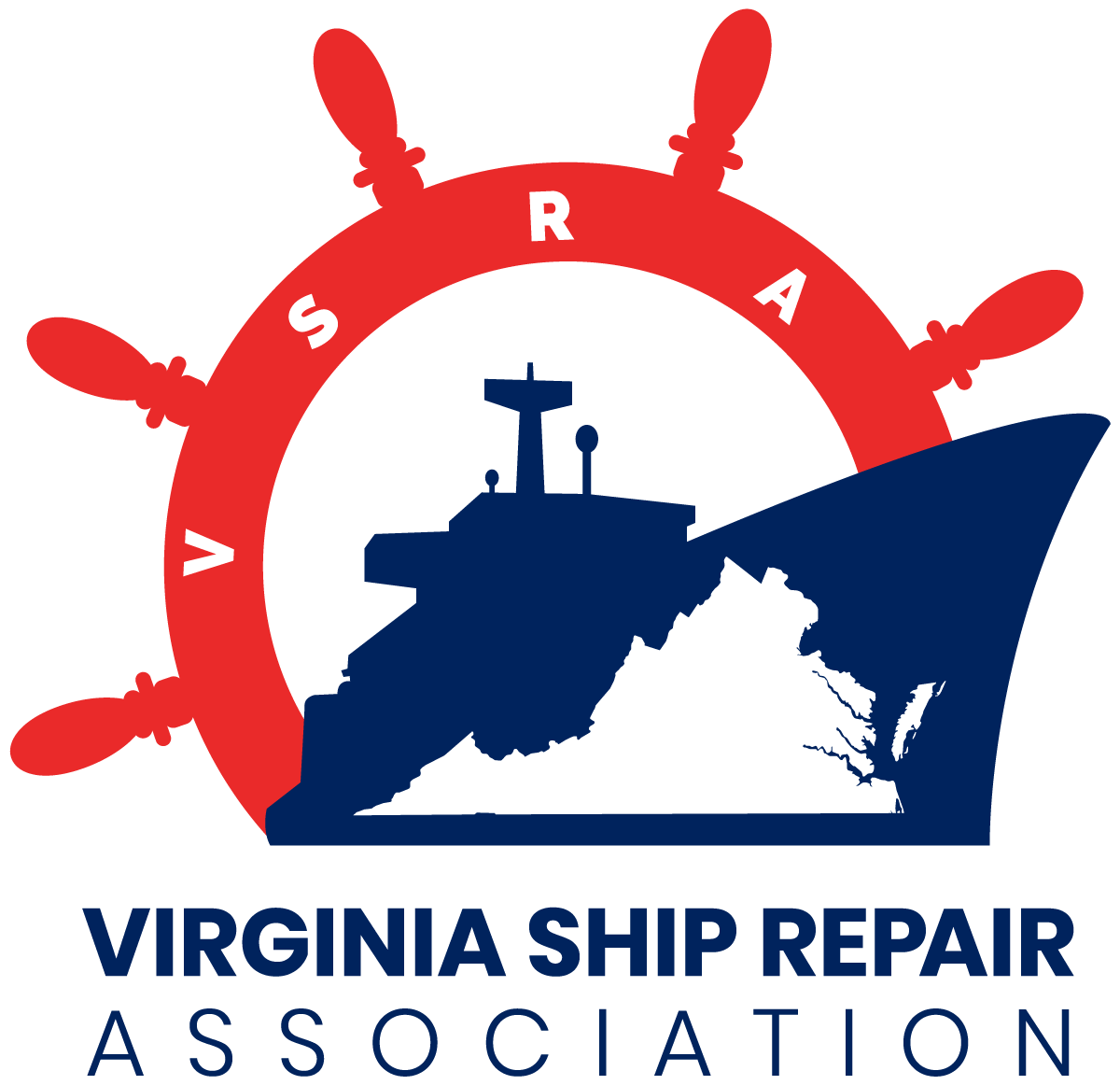 Looking ahead: awareness.
Increase support of the industry.

Continued media campaigns.

New “My Ship Repair Story” testimonial videos.

Strengthen federal, state, regional, and community partnerships.
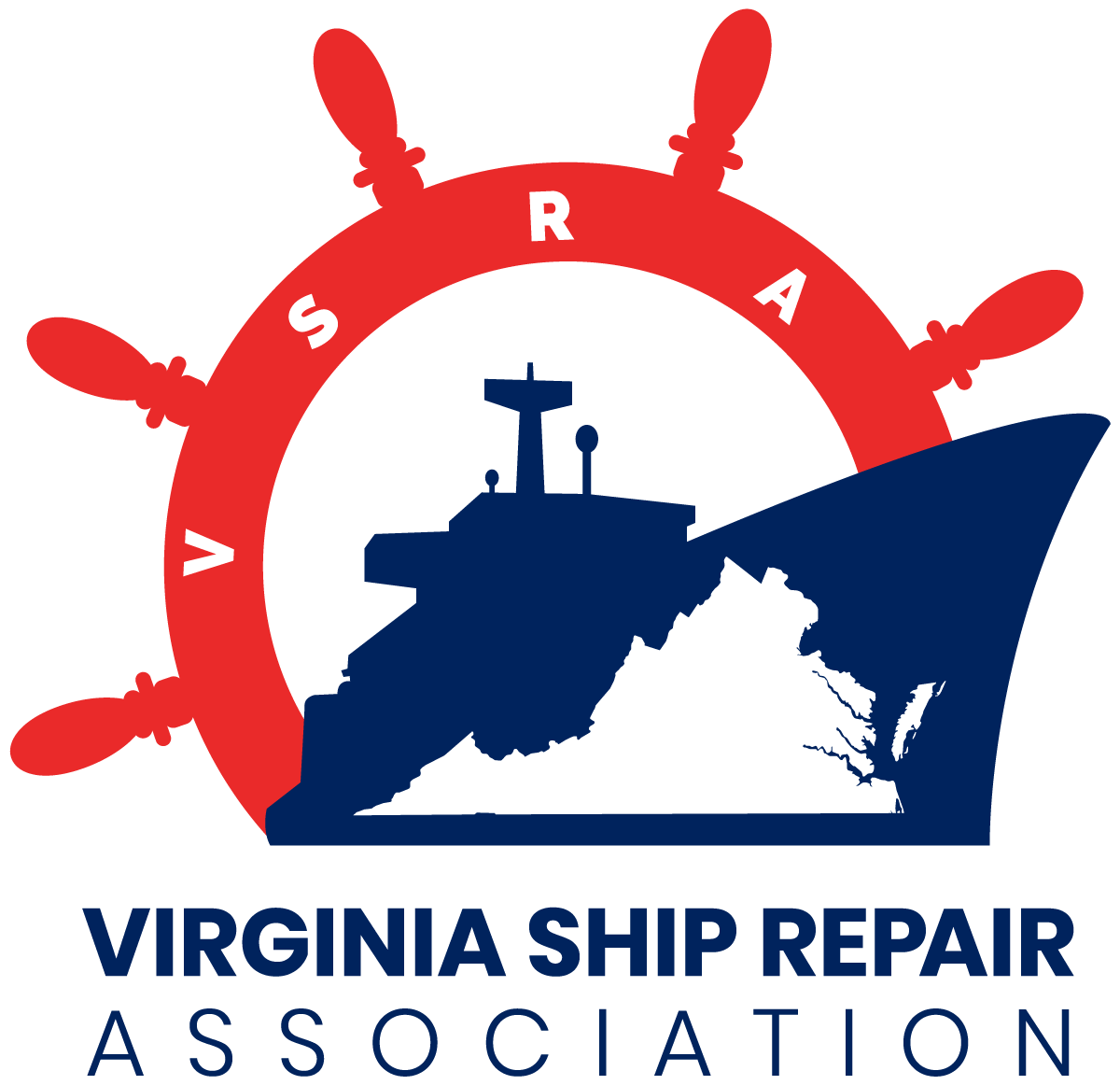 Looking ahead: attract.
meet industry workforce demands.

VSRF initiatives to continue full speed.

Launch Wage Survey in February.

Virtual LEGO Competition in April.

Golf Tournament registration to open soon.
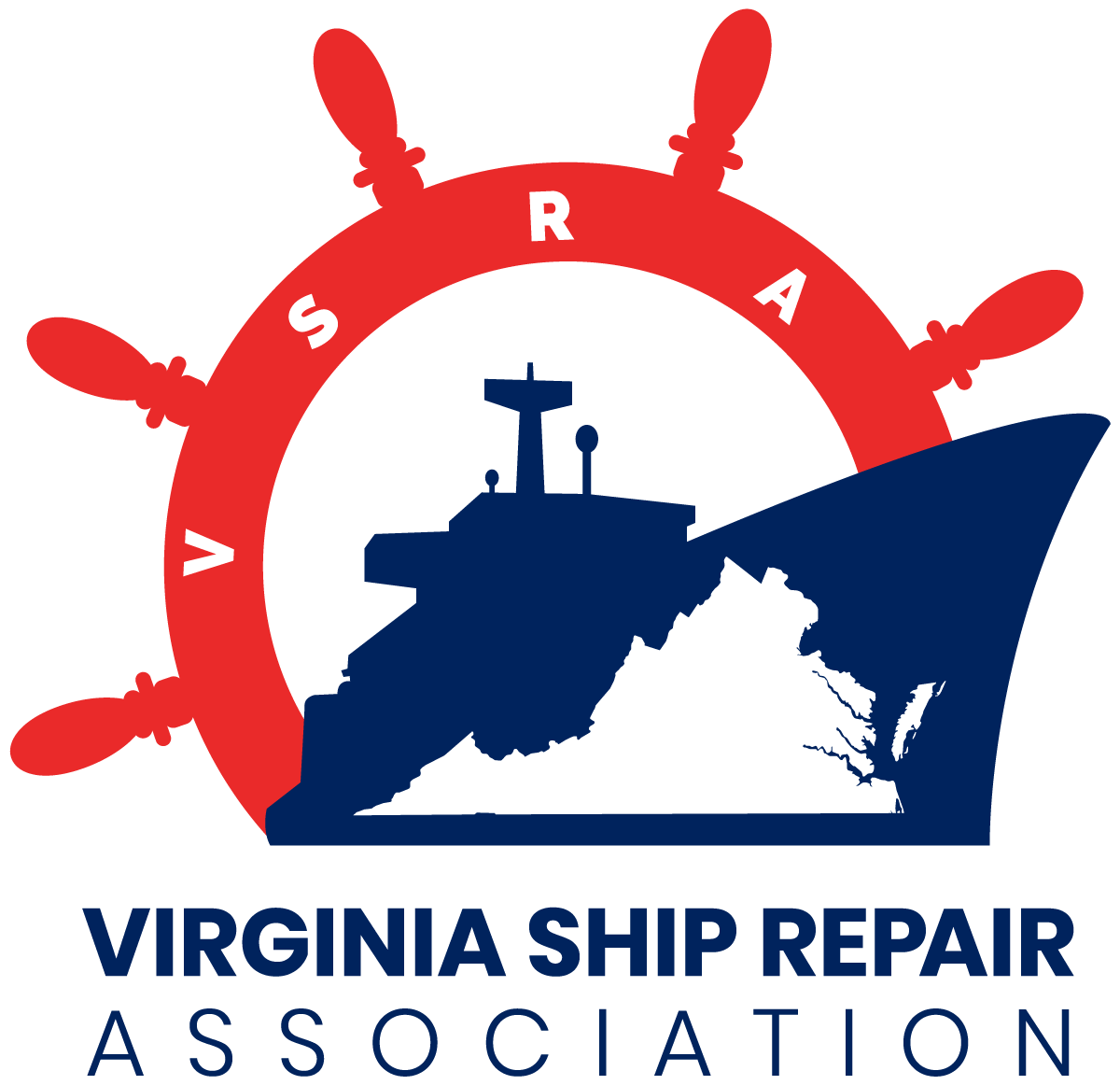 Looking ahead: enhance.
Train current and future workers.

Updated Spanish Safety Orientation.

Upgrade Online Training technology.

Review current Marine Trade Training and develop new career pathway programs.
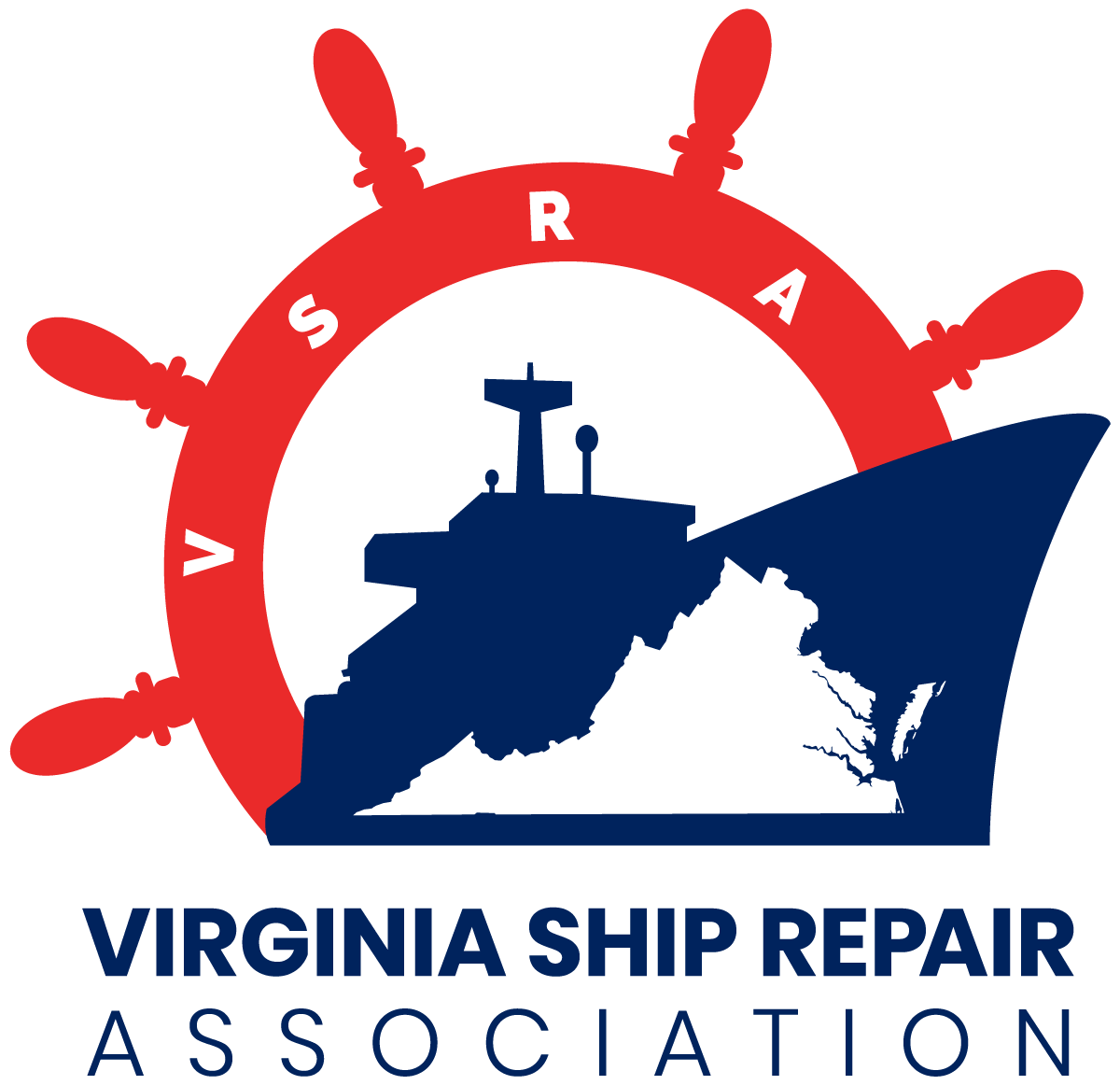 Looking ahead: provide.
Maximize Membership value and roi.

All virtual meetings in Q1.

Virtual committee meeting attendance option available going forward.

February Membership Meeting – Offshore Wind Opportunities.
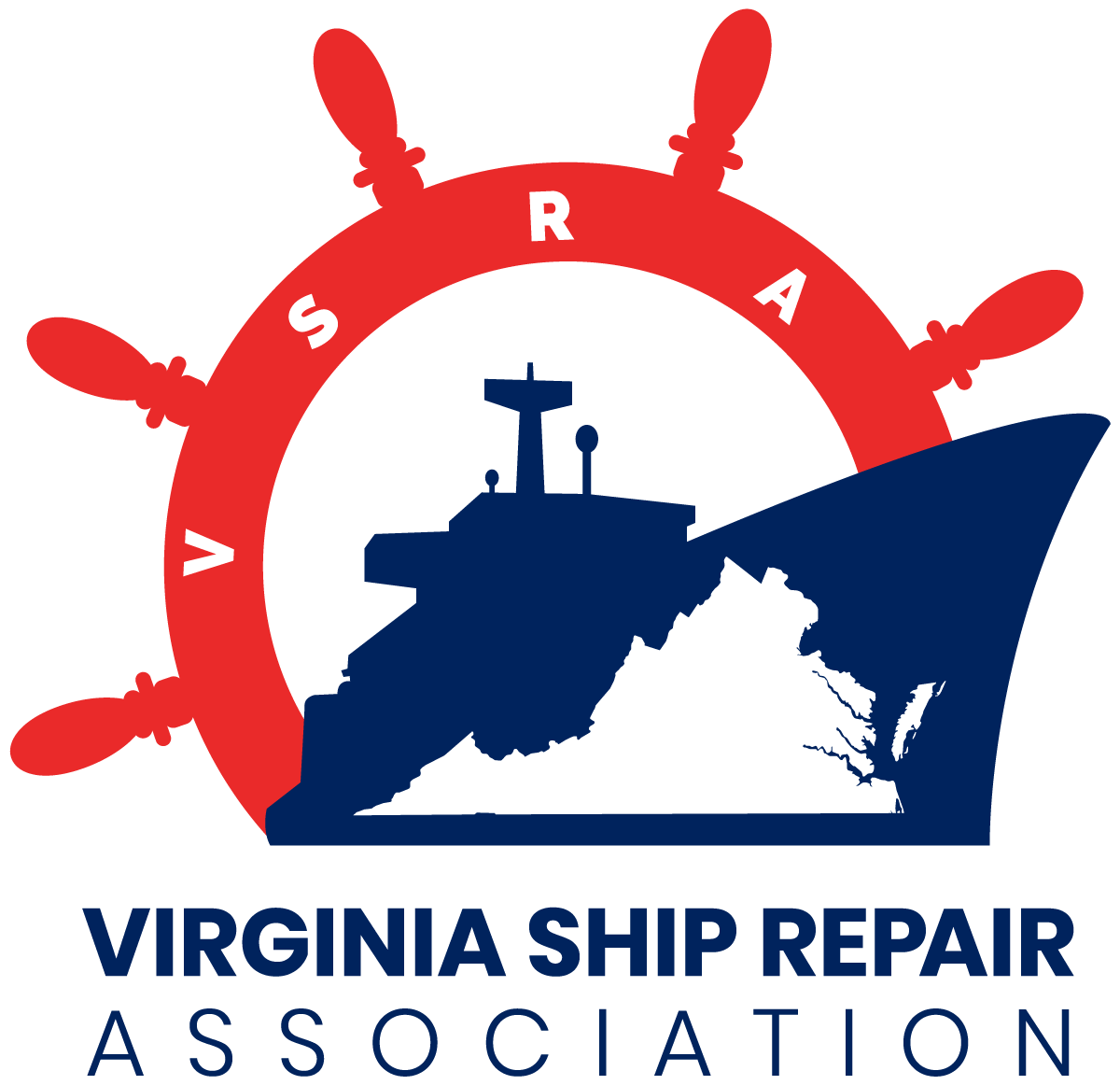 Looking ahead: serve.
our ultimate objective.

Serving those who MAKE SHIP HAPPEN.

Please tell us how we can serve you better!
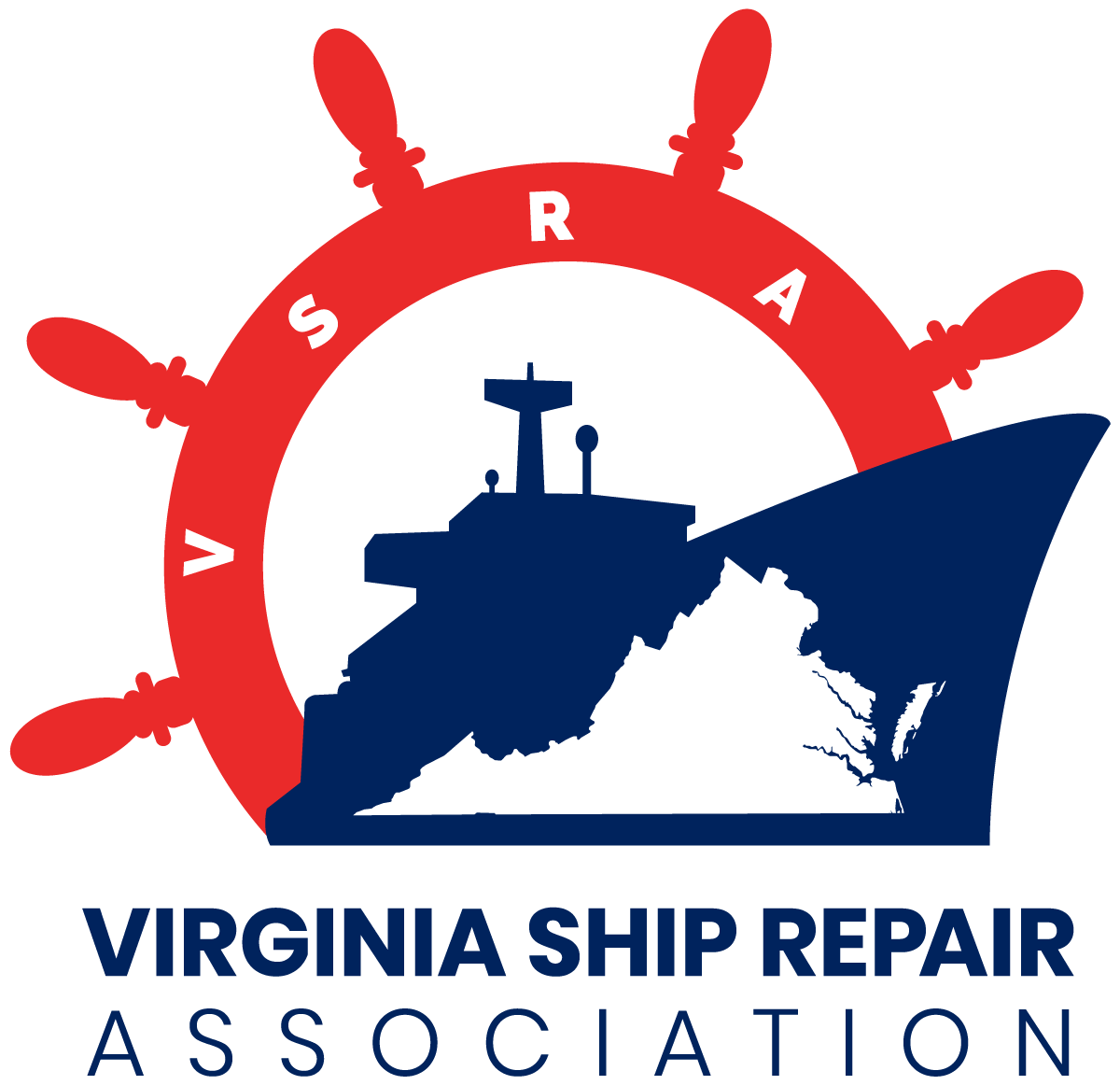 Thank you!


You don’t just talk SHIP…

		… you MAKE SHIP HAPPEN!
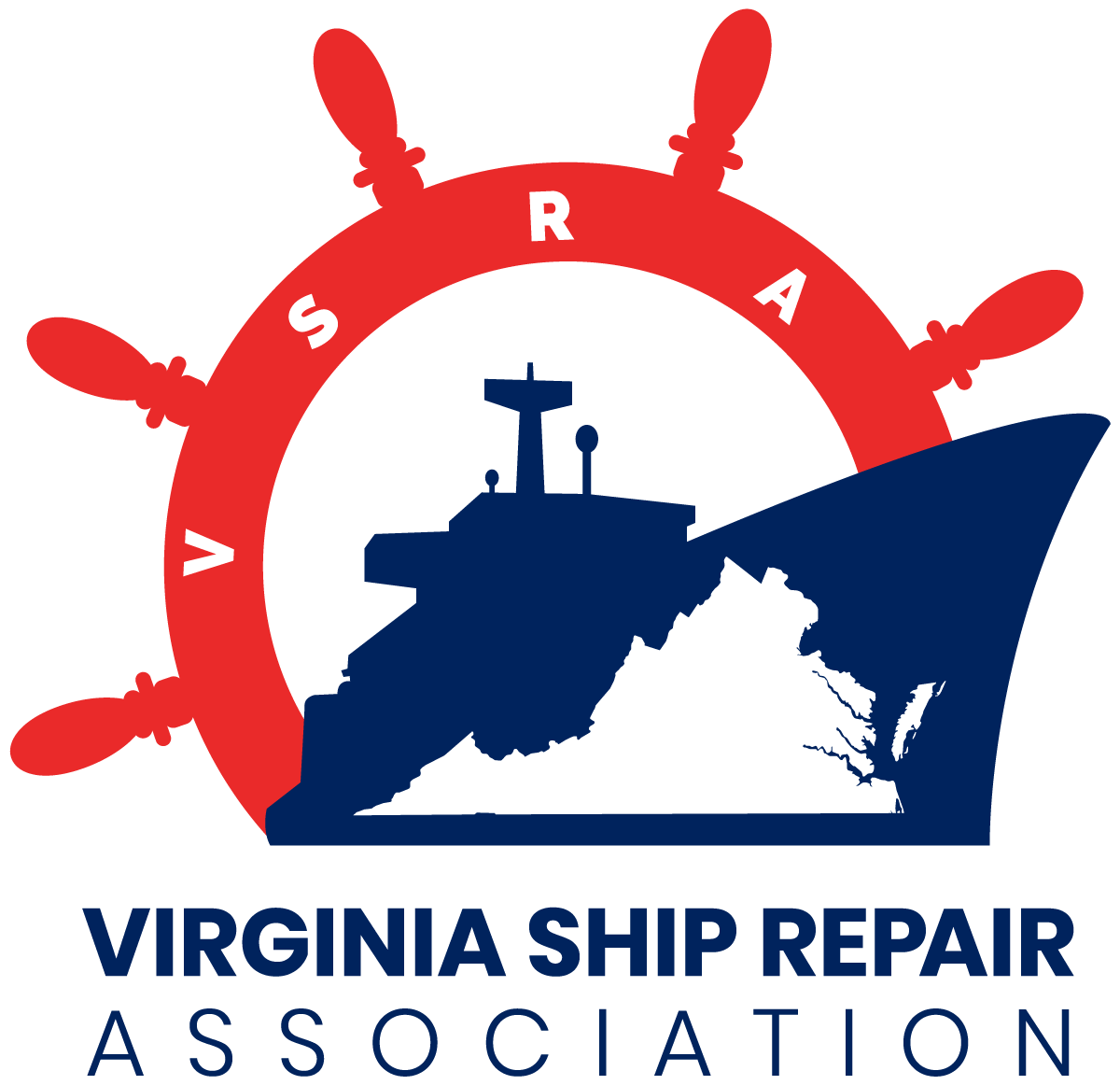 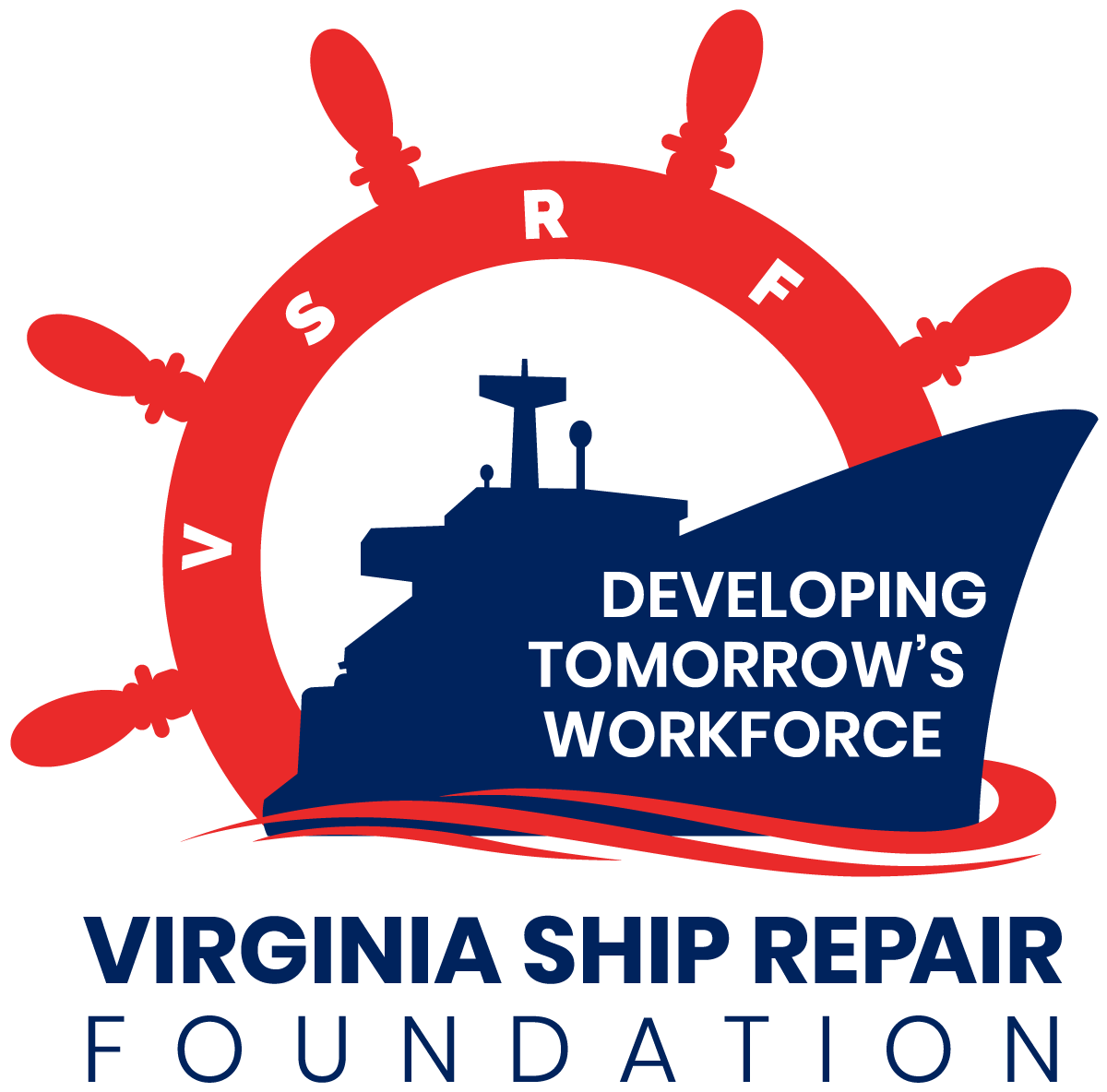 PROUD.
	PATRIOTIC.
		PASSIONATE.
			PRODUCTIVE.
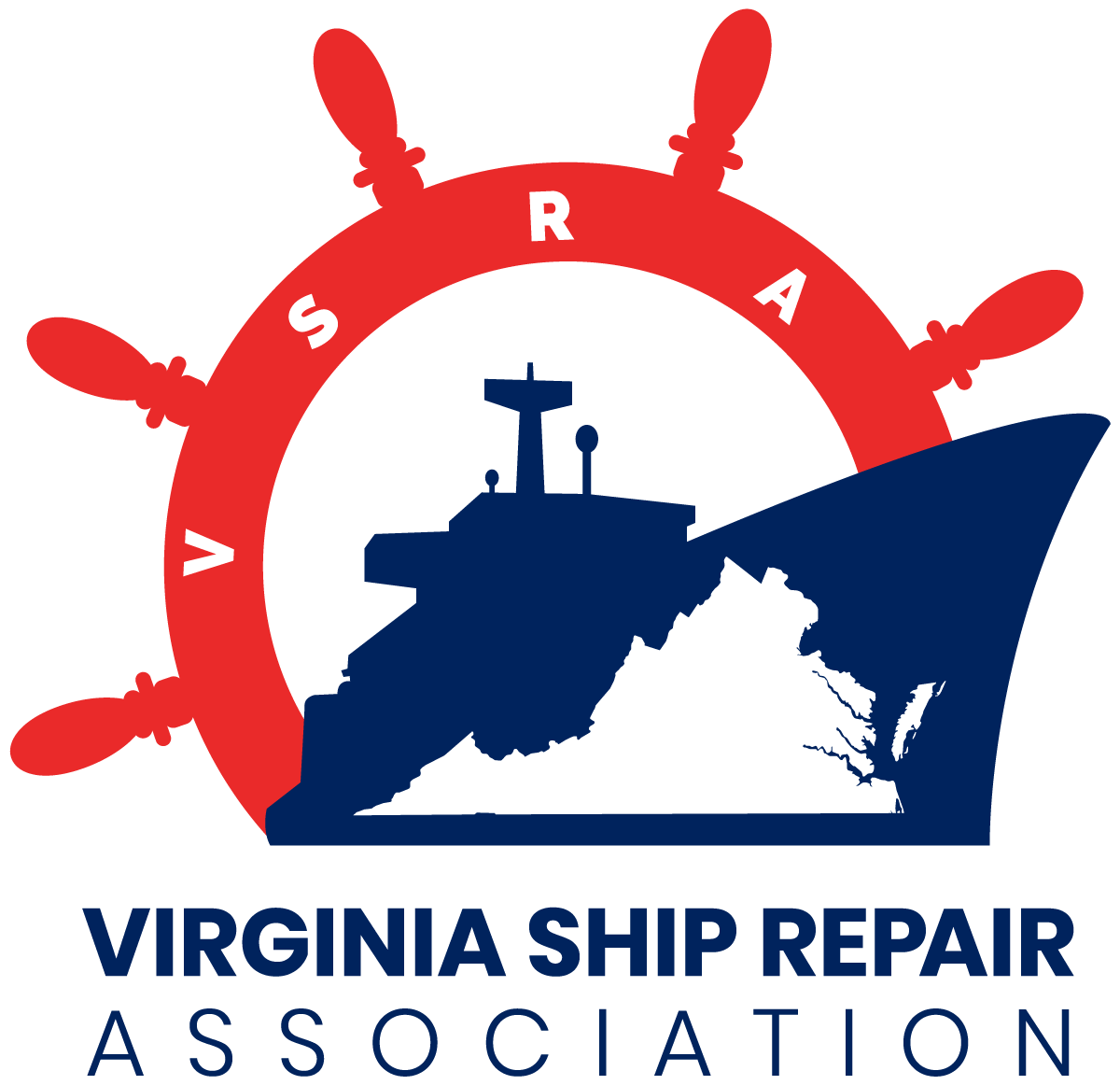